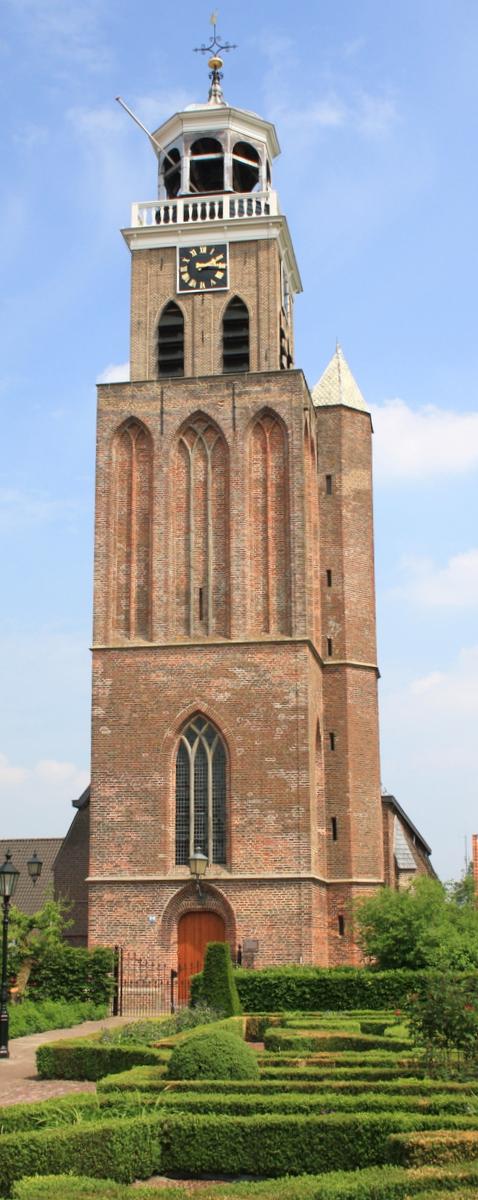 Welkom
Voorganger: 
   Ds. G.J. Röben
	Ouderling van dienst:
   Gert Hulleman
	Organist:
	Anne Kroeze
    Schriftlezing:
    Psalm 85
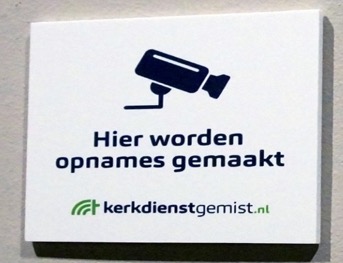 Collectes woensdag 12 maart 2025
De collecte in de dienst is bestemd voor de kerk en de collecte bij de uitgang voor de instandhouding van het kerkgebouw.
Via de Scipio-app of de Apostel-app kunt u thuis of in de kerk ook geven.
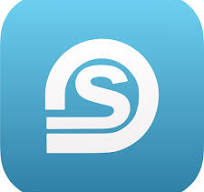 De Raad van Kerken Vollenhove/Sint Jansklooster organiseert op zes zaterdagen in de 40-dagen periode voor Pasen, een wandeling in de omgeving van Vollenhove.
Deze periode is van oudsher een tijd van vasten en bewust leven voor alle christenen. We denken in deze tijd aan Jezus die opliep met zijn vrienden naar Jeruzalem. Hij ging over bergen en door dalen, stap voor stap. We geloven dat Hij nog steeds oploopt met mensen door het leven.
Wij mogen ook stappen zetten naar de ander, naar elkaar luisteren, bemoedigen en ons bewust worden van de weg die Jezus moest gaan. De zaterdagse wandelingen starten om 9.00 uur, duren ongeveer een uur en worden afgesloten met koffie of thee en wat lekkers. Opgave is niet nodig. De eerste keer was zaterdag jl. De volgende op zaterdag 15 maart, 22 maart en 29 maart , de start is in Vollenhove vanaf “De Burght”. Op 5 april is de start in Sint Jansklooster bij de Johanneskerk.
Voor de laatste wandeling op 12 april wordt er om 9.00 uur verzameld bij de “De Burght” in Vollenhove of om 9.15 uur in het Waterloopbos.
Iedereen is welkom om aan te sluiten, ook als het maar één keer zou zijn !
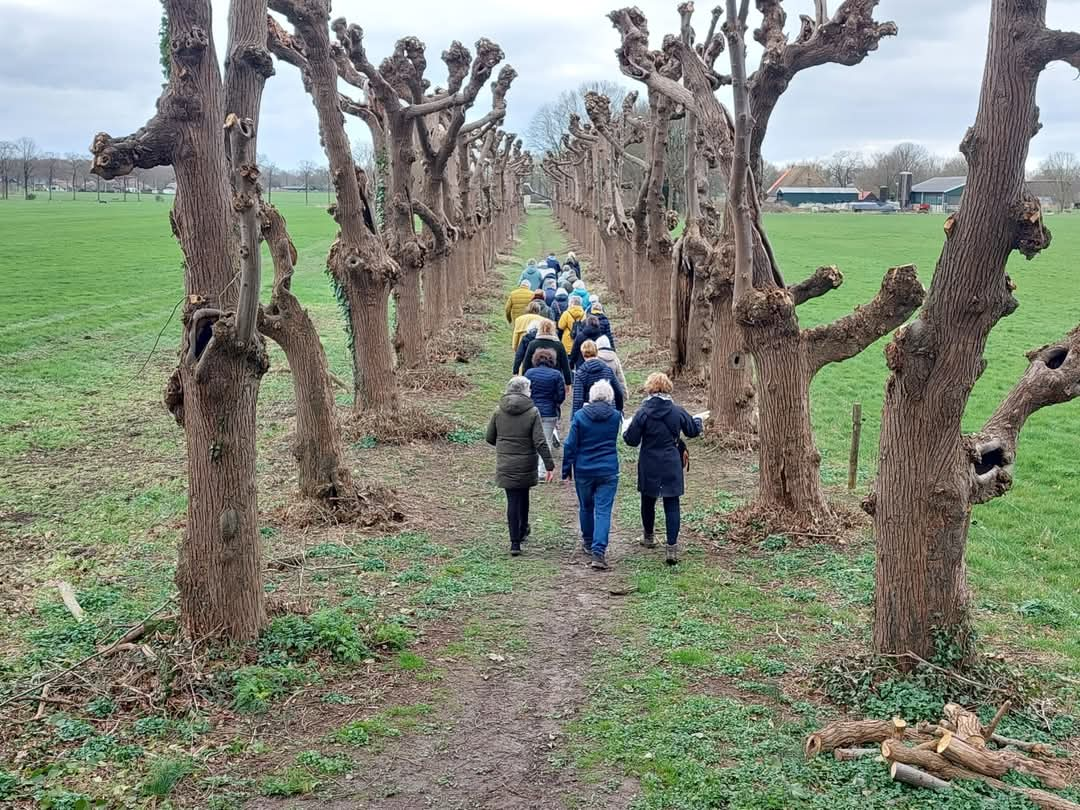 NLB. 885 “Groot is Uw trouw, o Heer ”
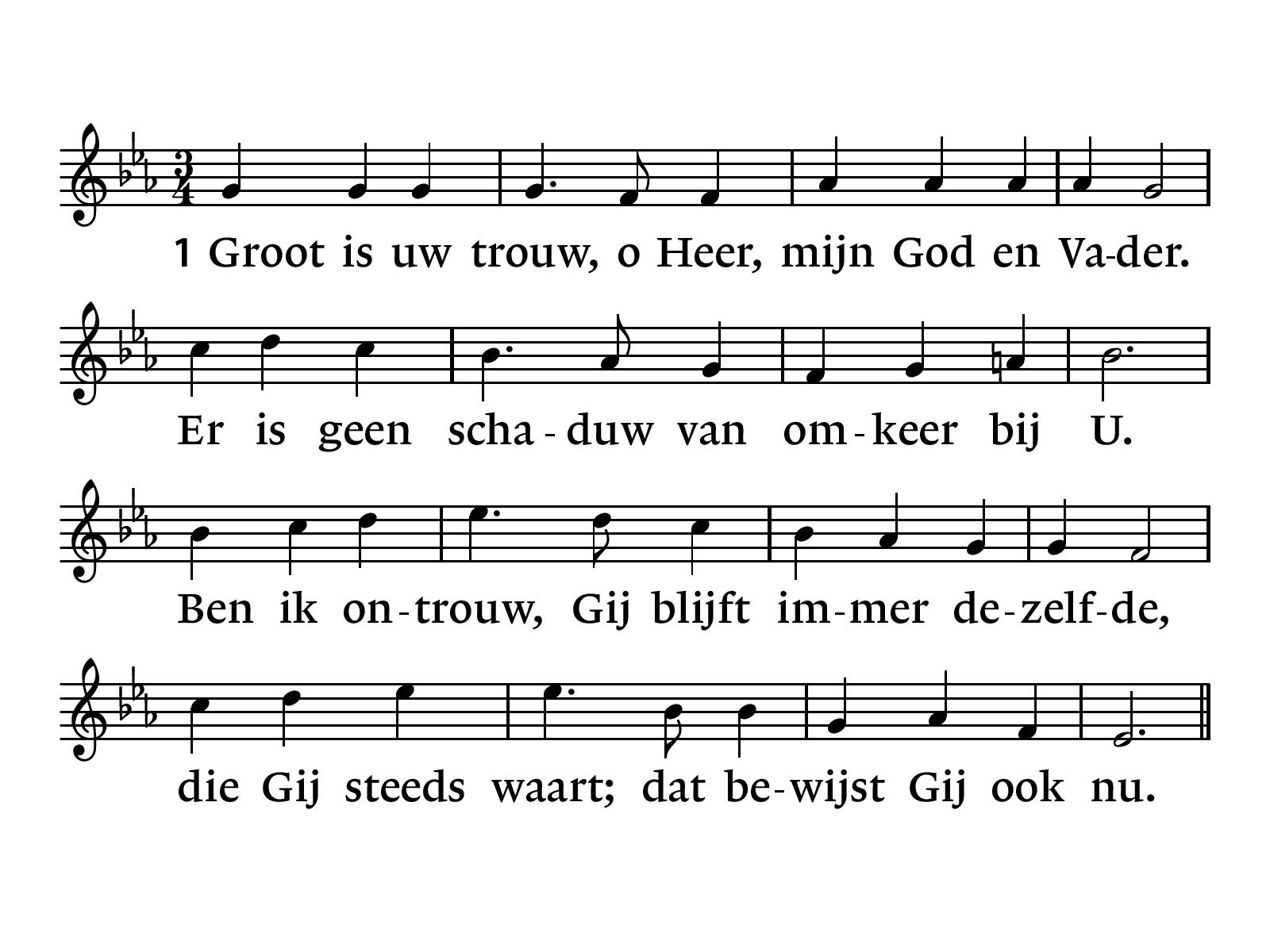 NLB 885
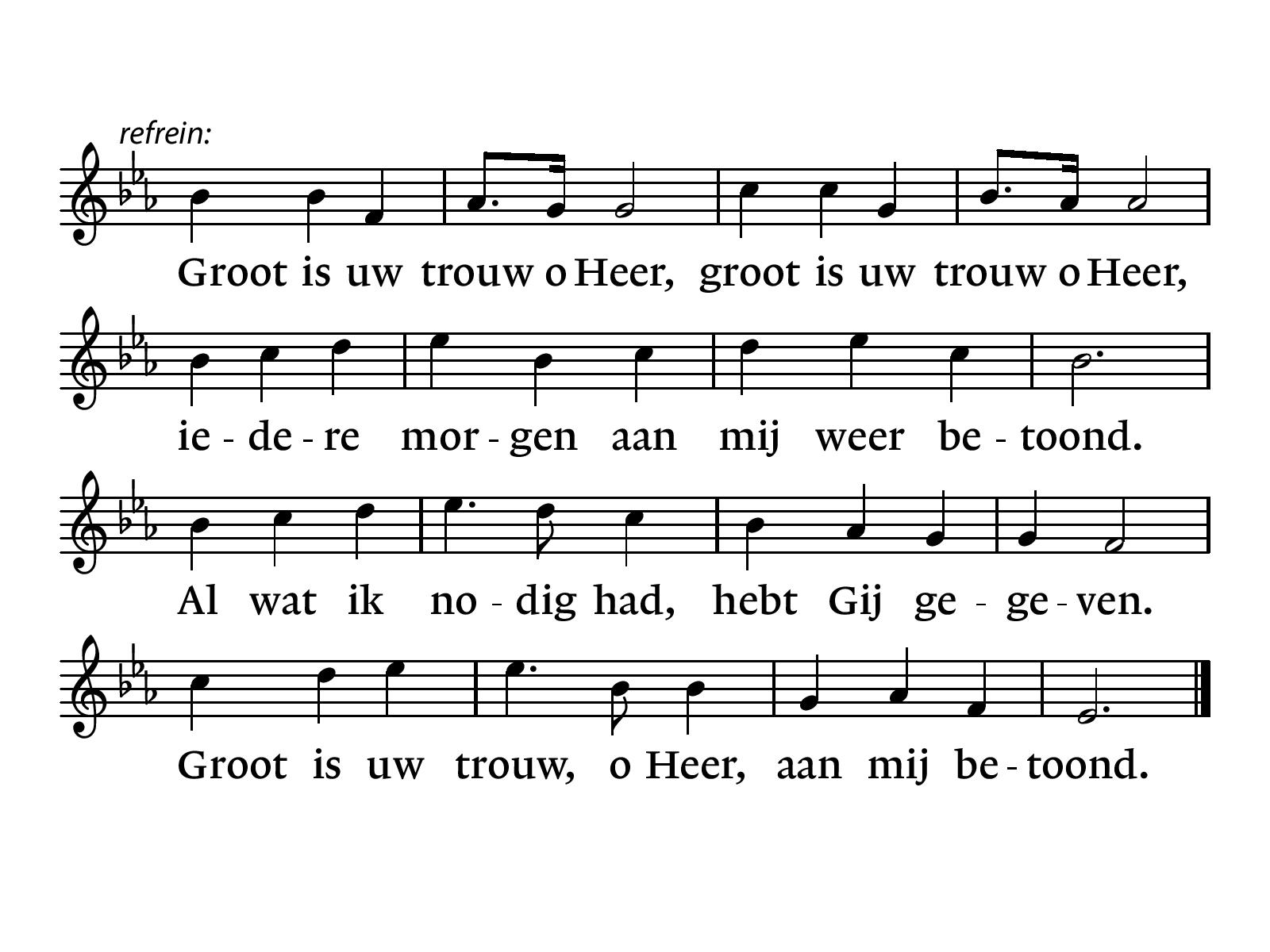 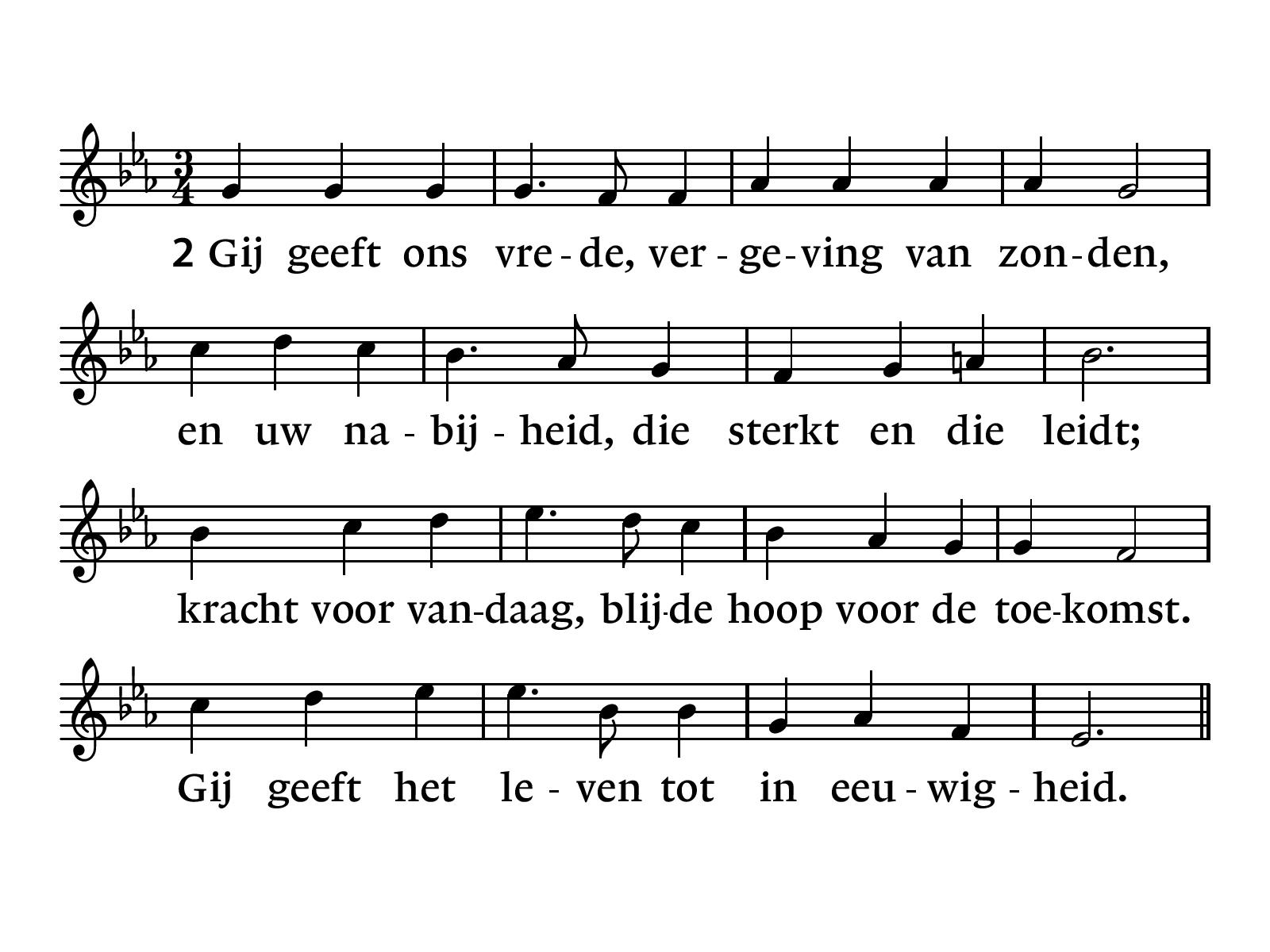 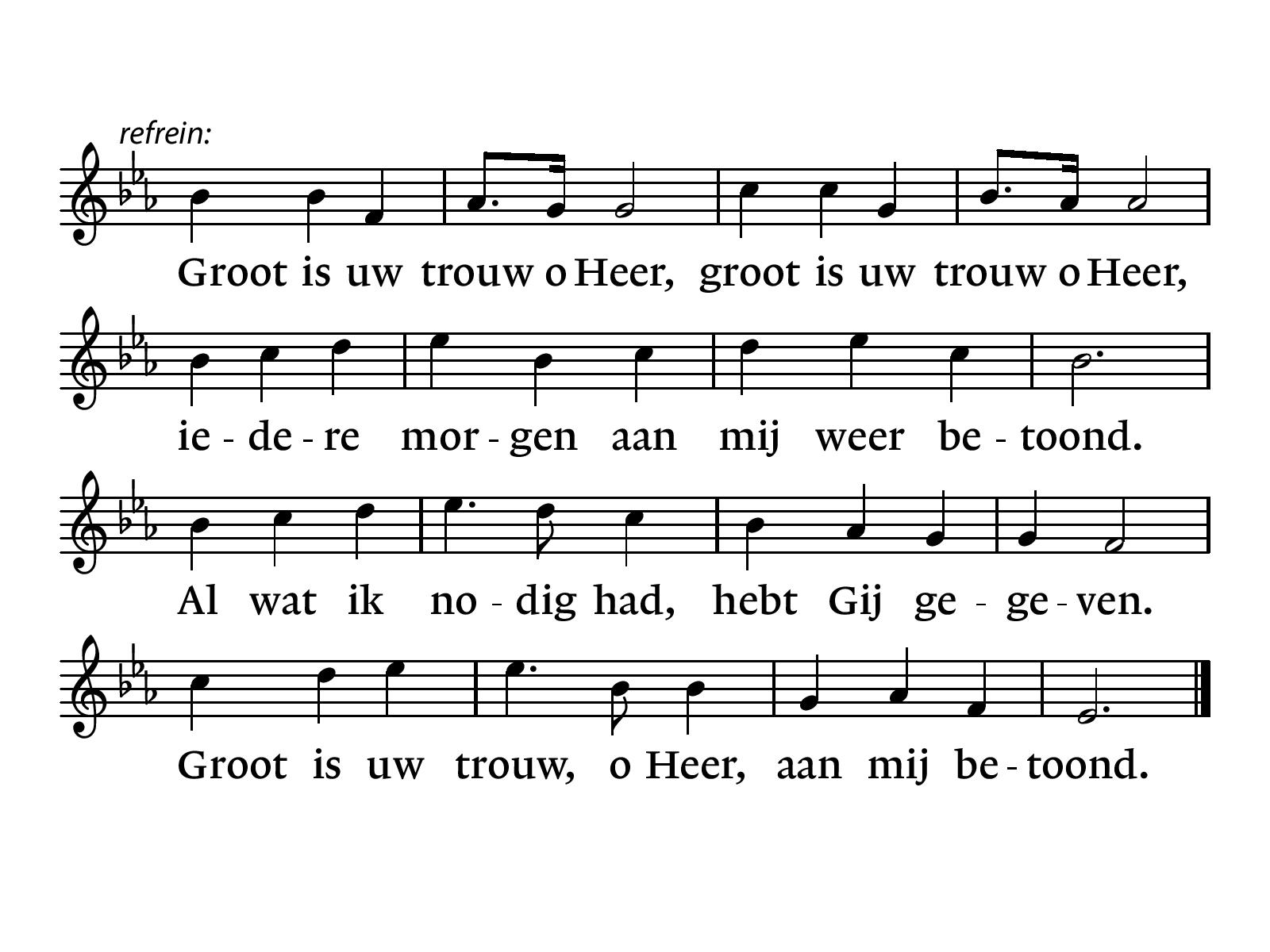 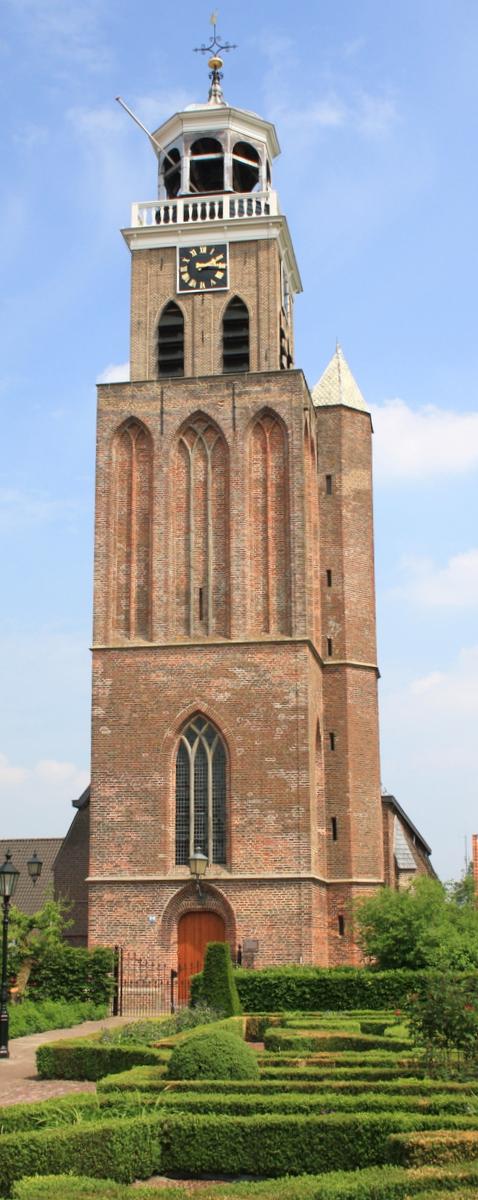 Welkom
Voorganger: 
   Ds. G.J. Röben
	Ouderling van dienst:
   Gert Hulleman
	Organist:
	Anne Kroeze
    Schriftlezing:
    Psalm 85
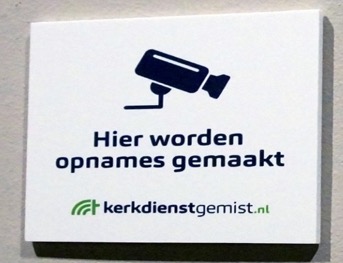 Welkom, mededelingen
Intochtslied NLB 1005 “Zoekend naar licht”
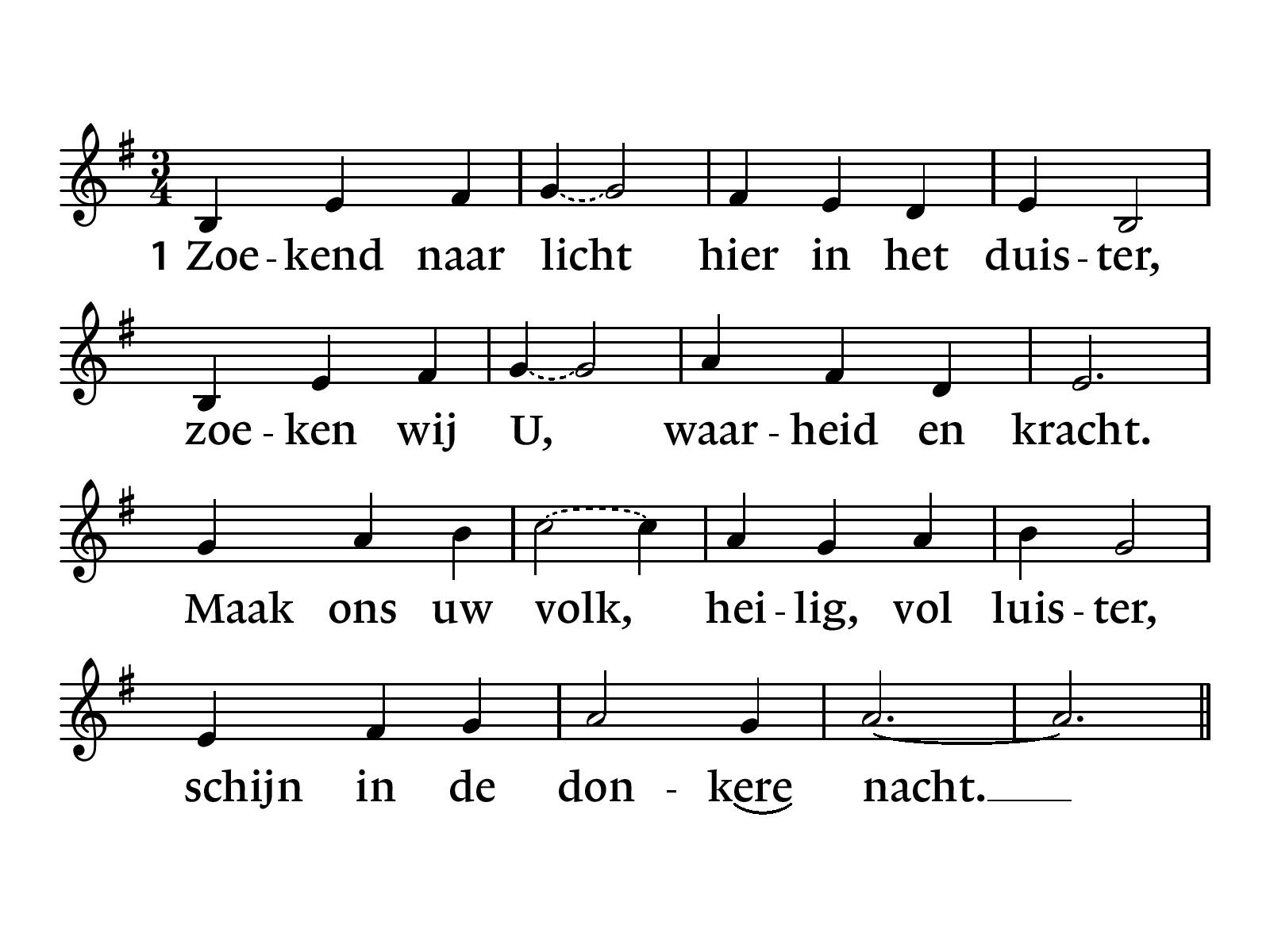 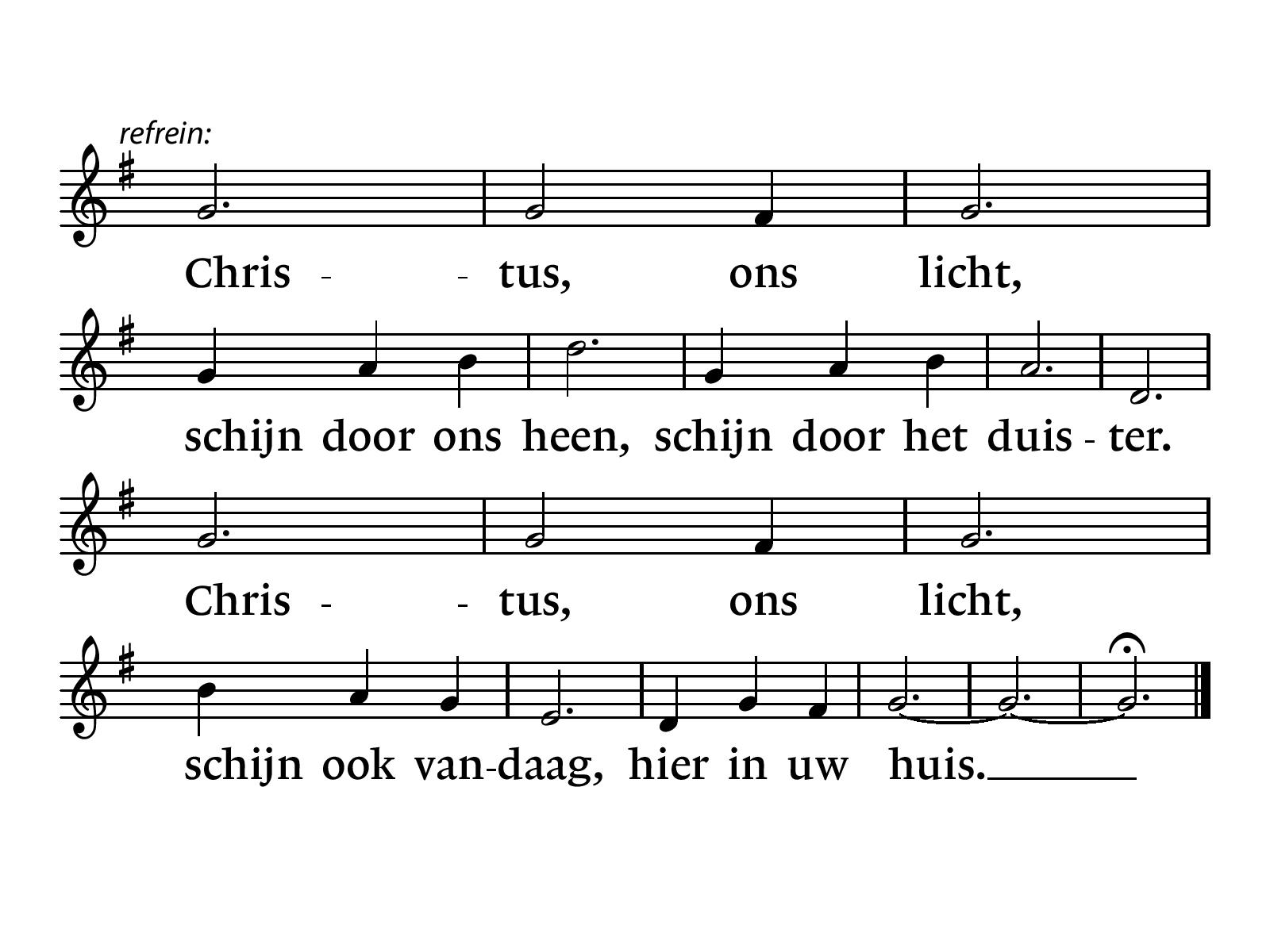 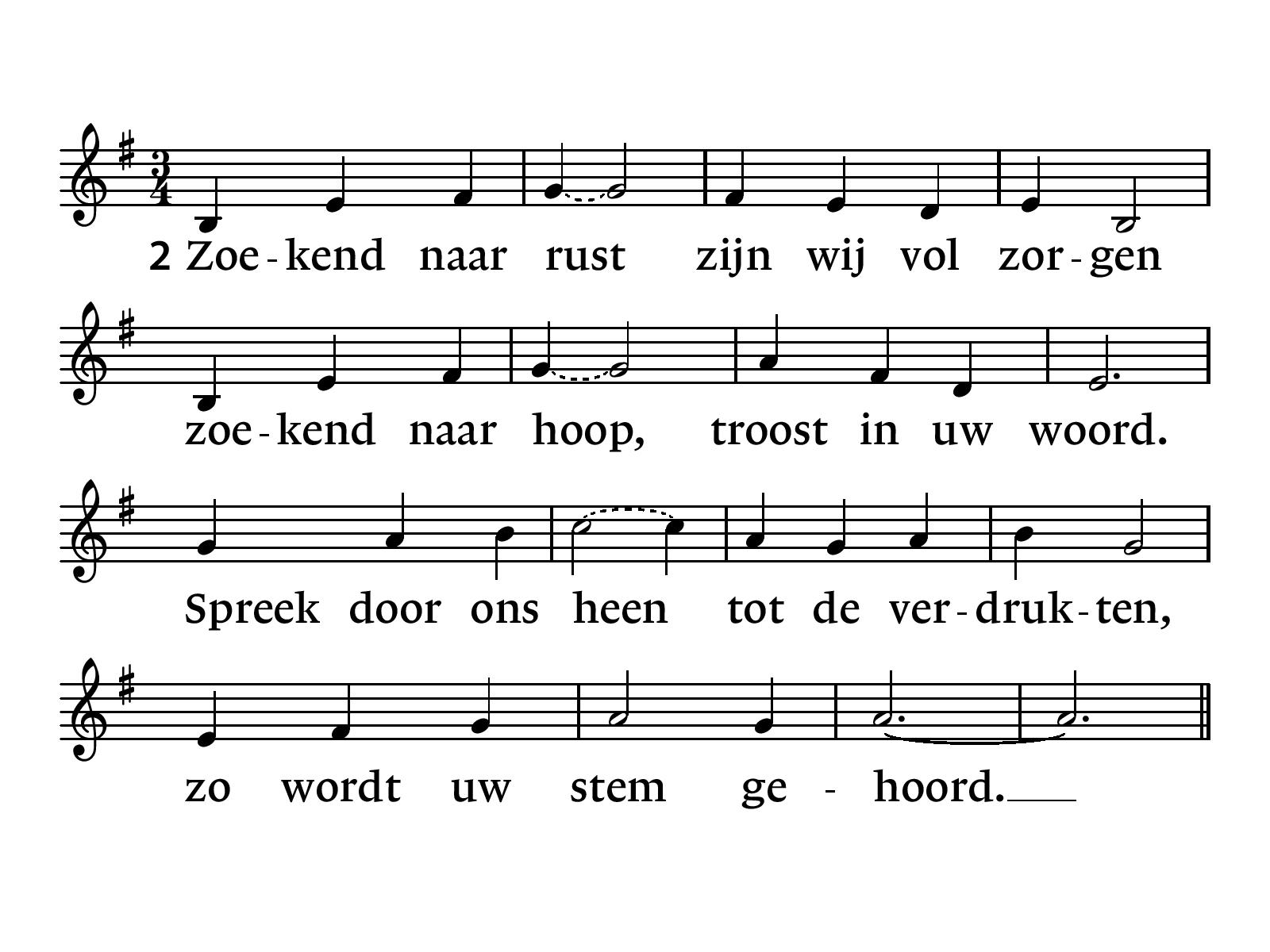 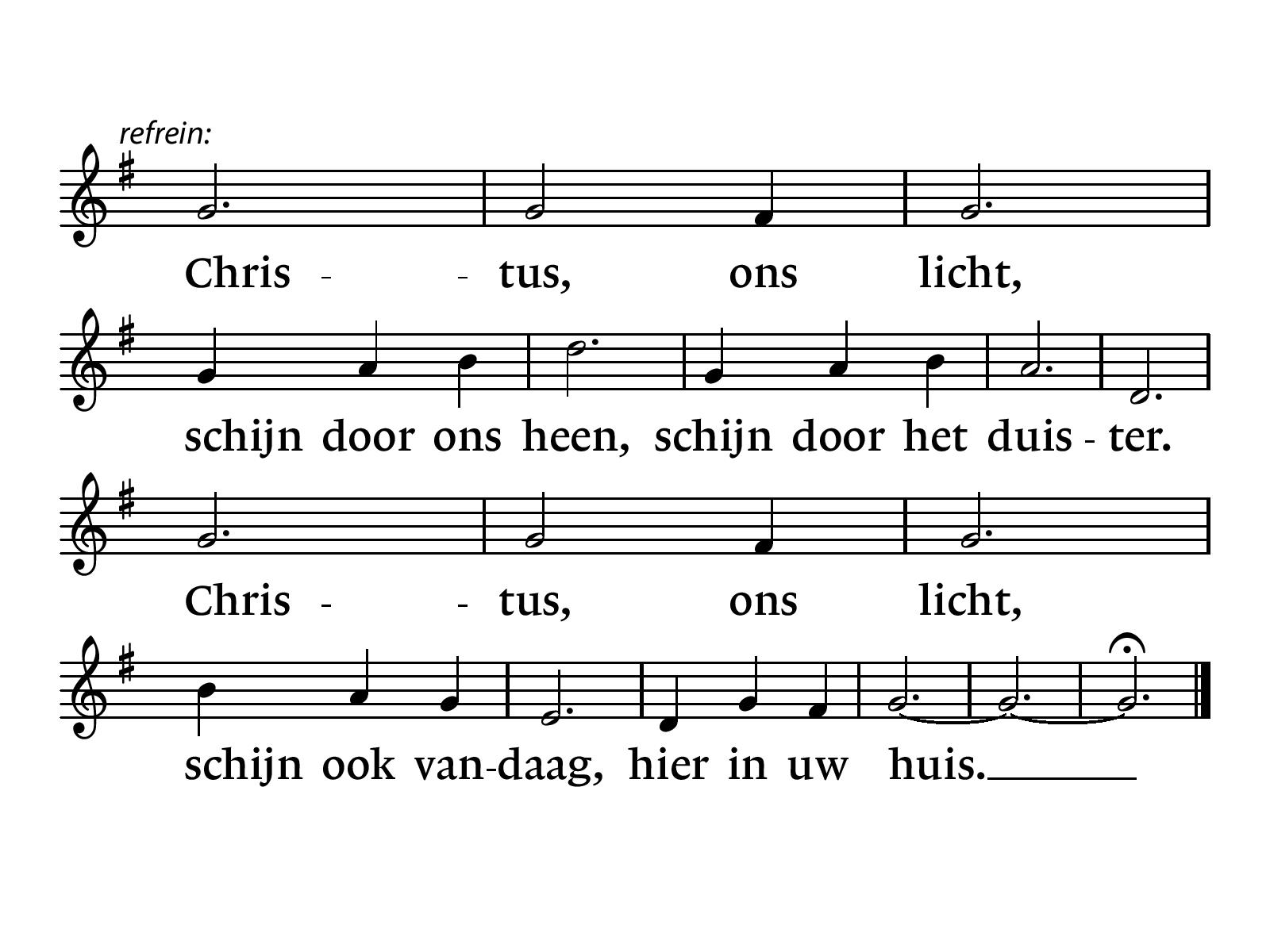 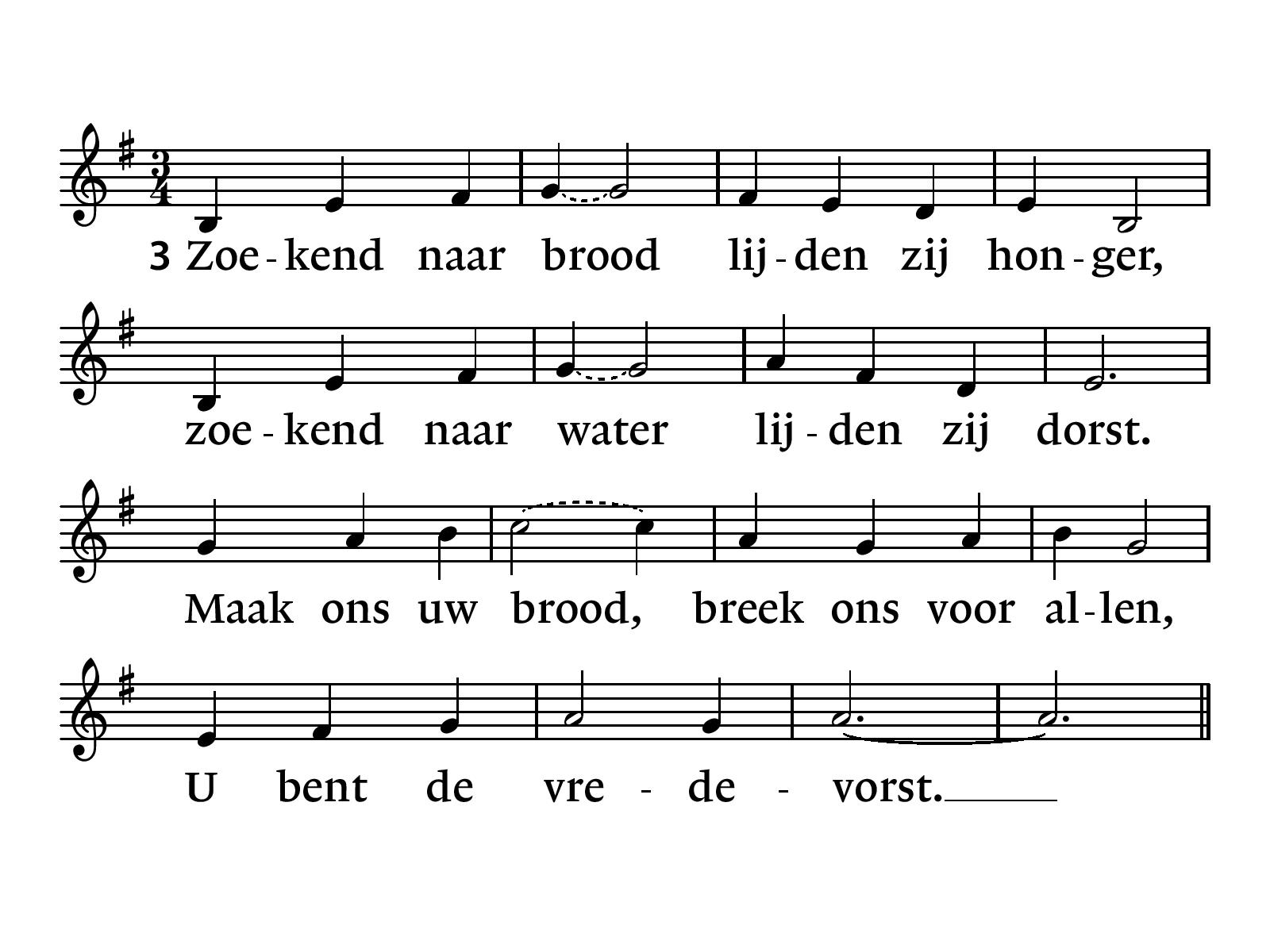 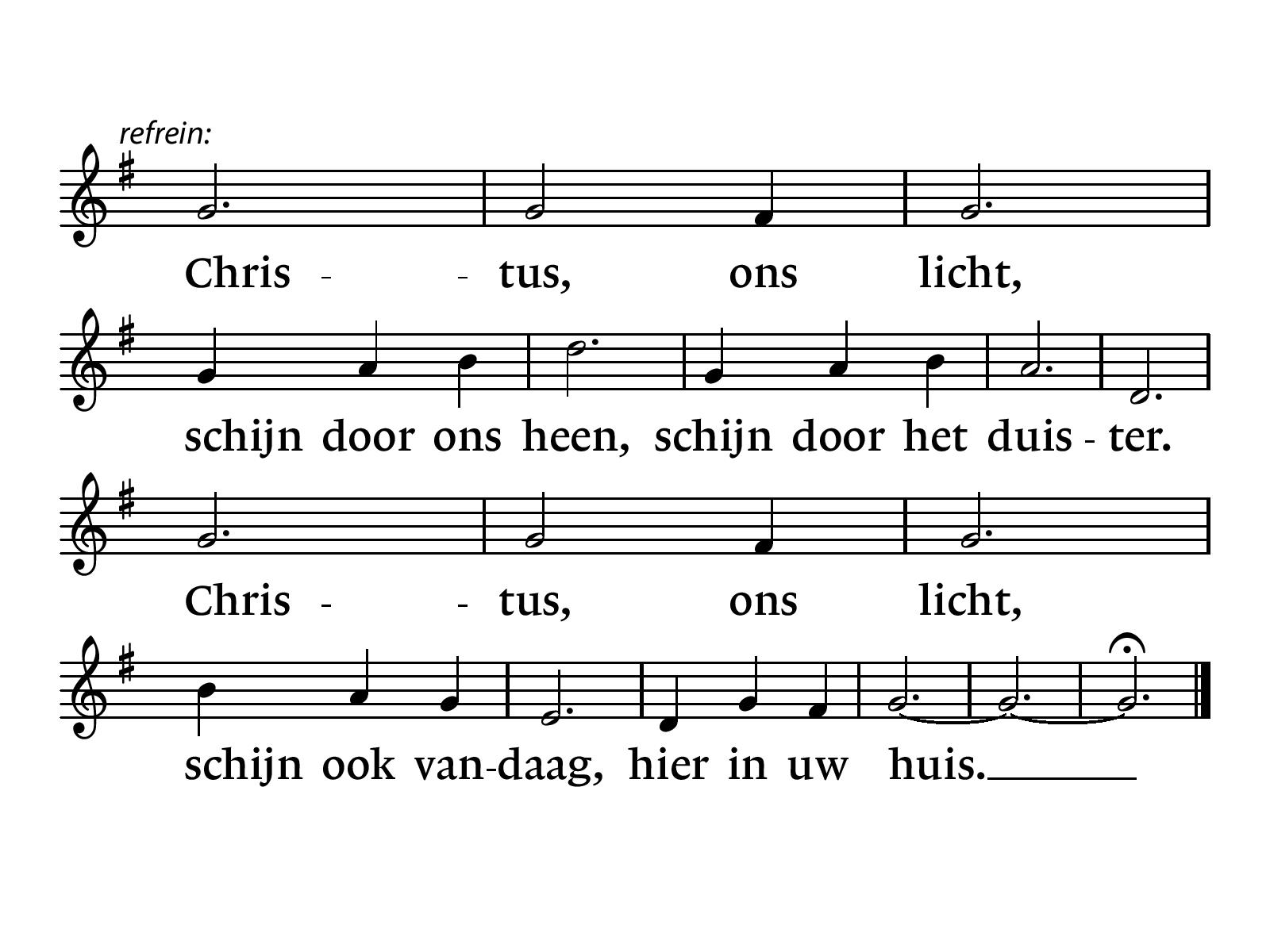 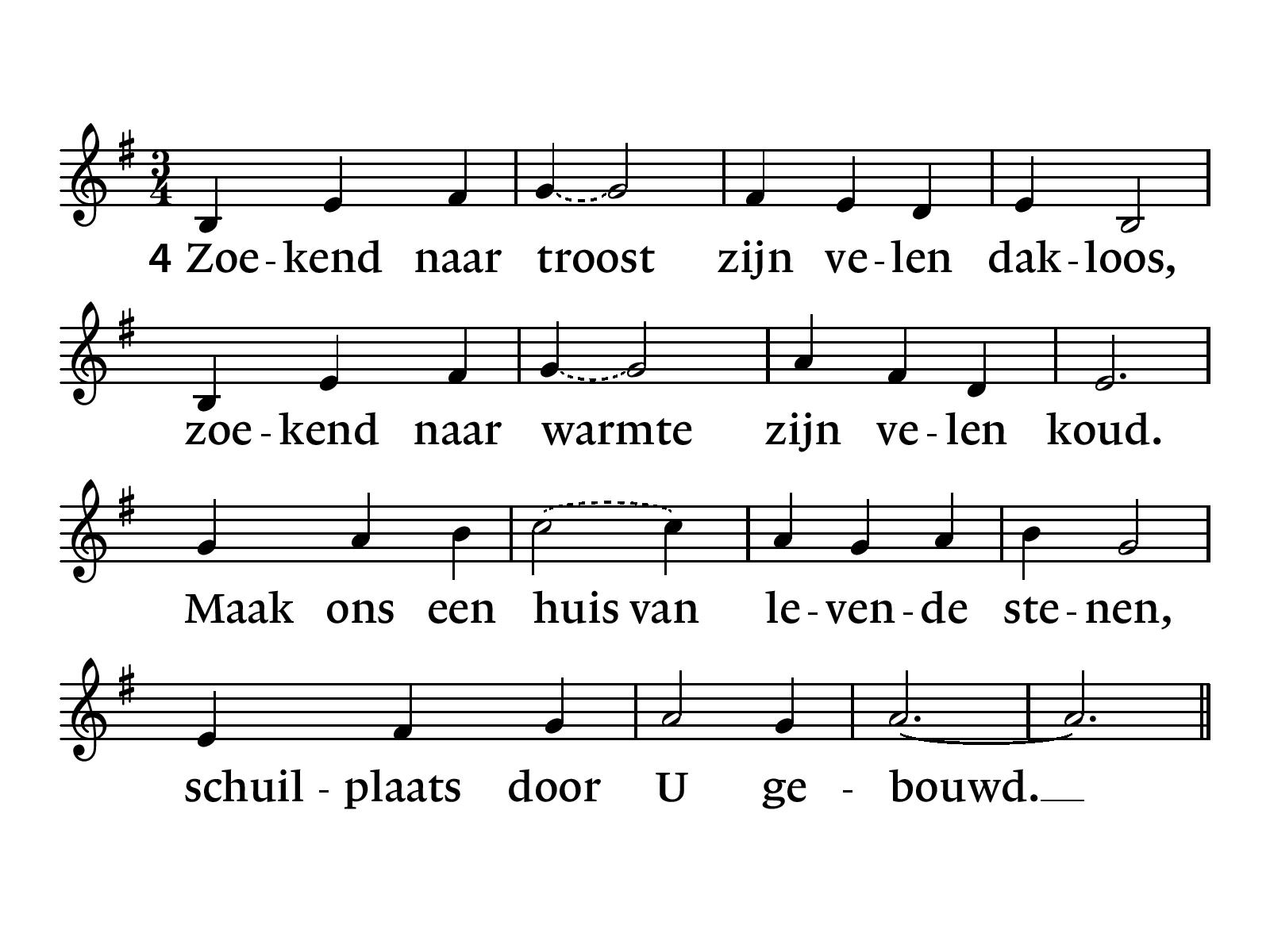 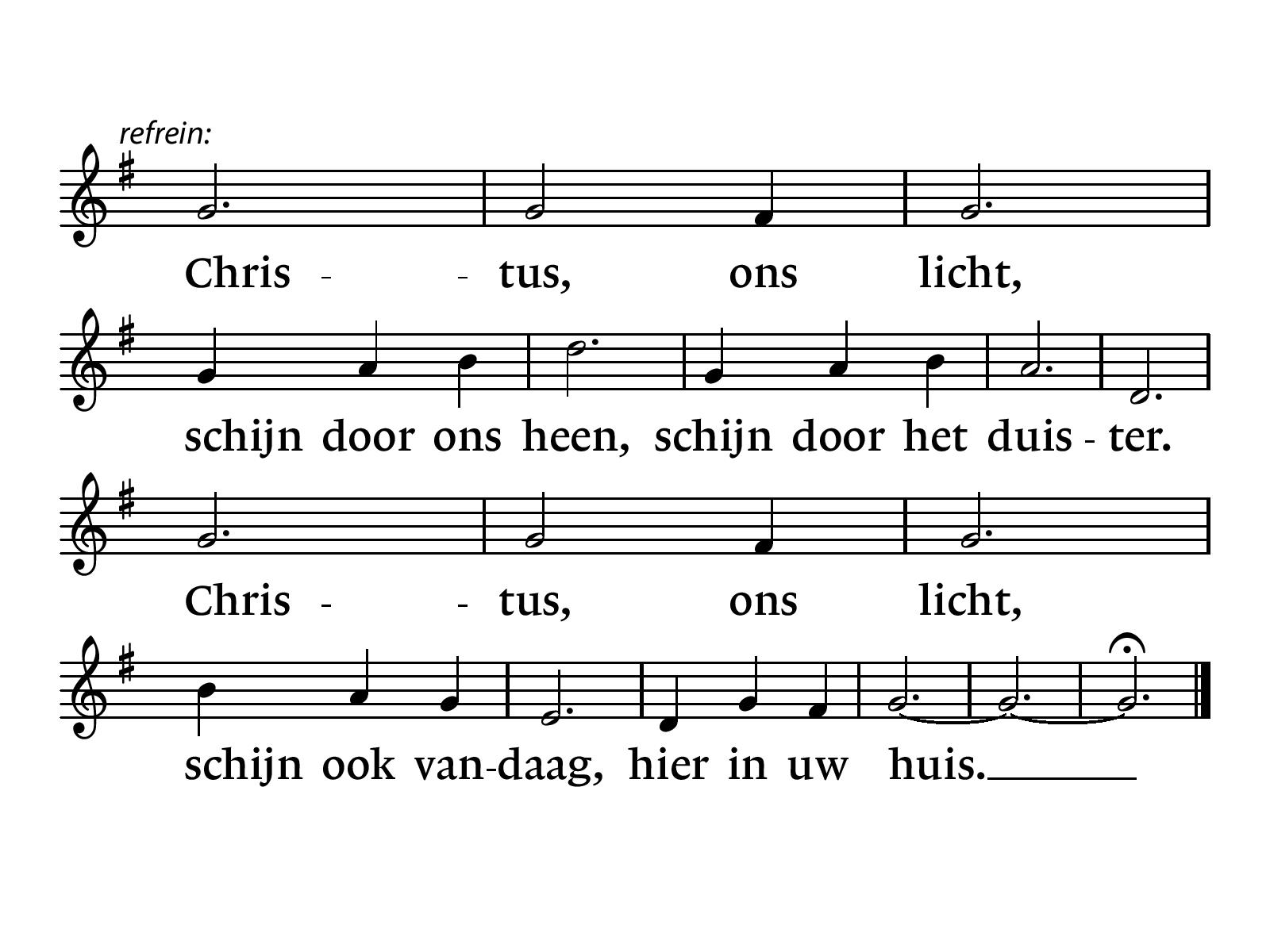 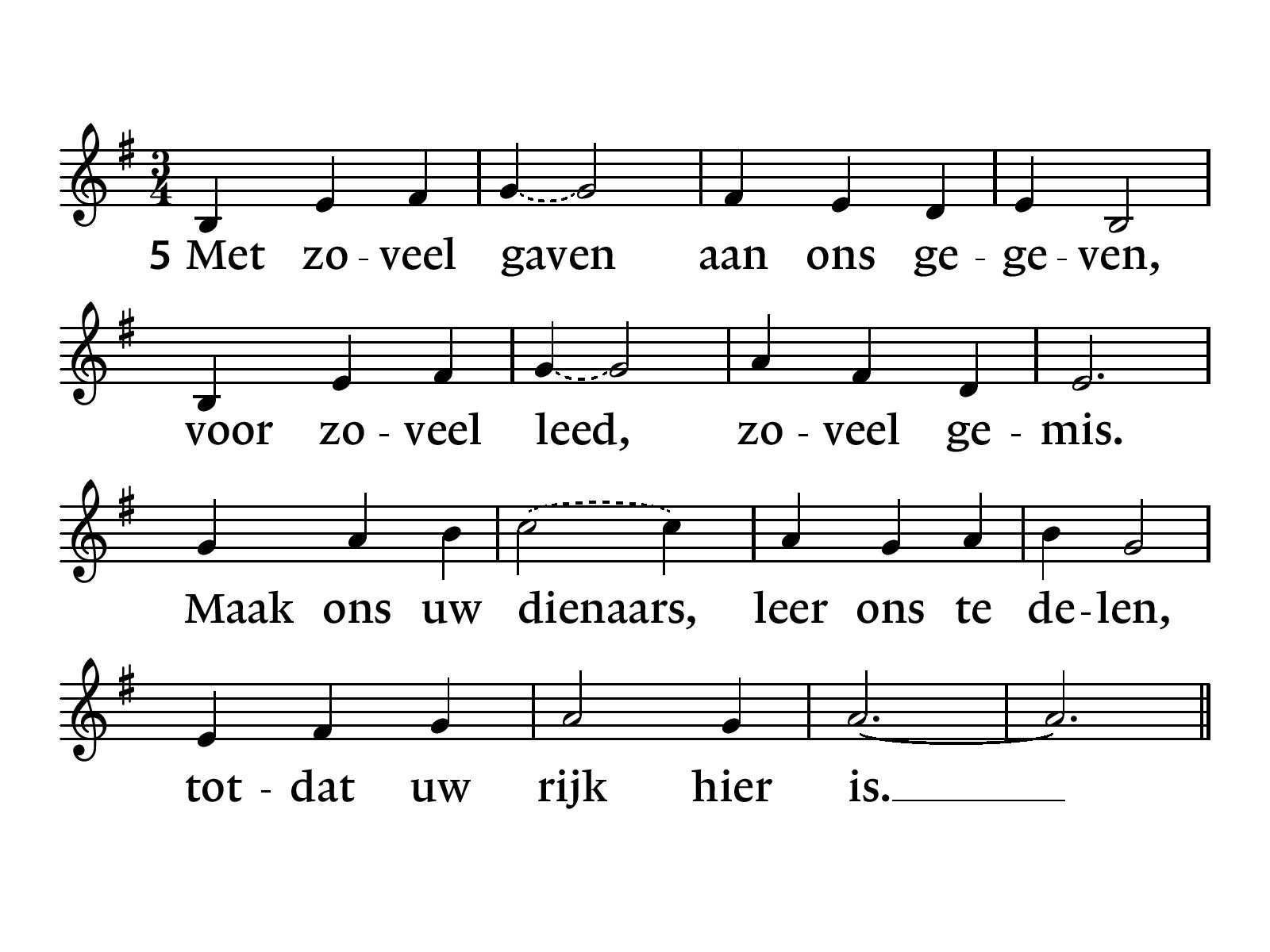 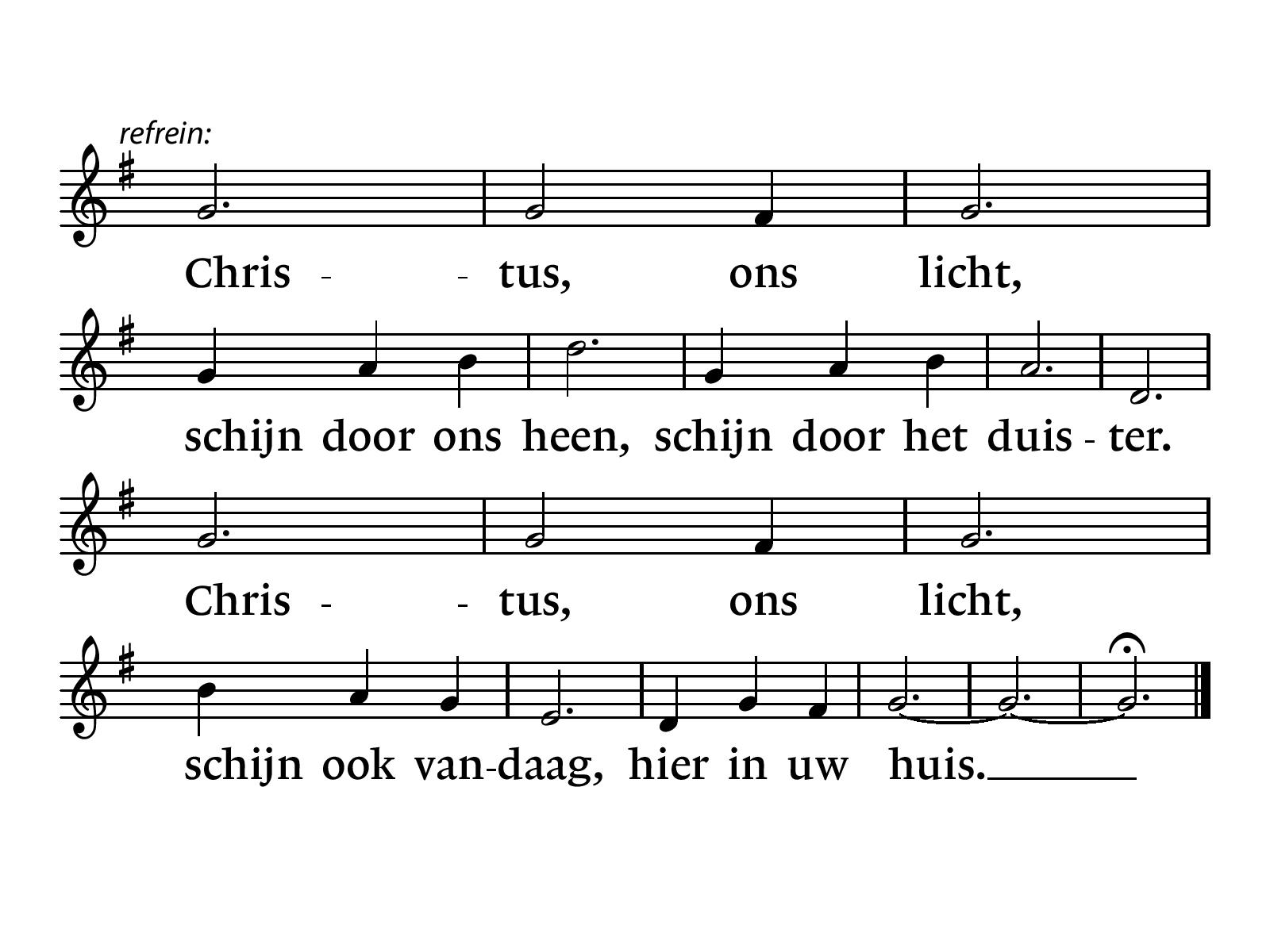 Stil gebed
Votum en groet
Aanvangstekst
NLB 111 “Van ganser harte loof ik Hem” 1, 3 en 5
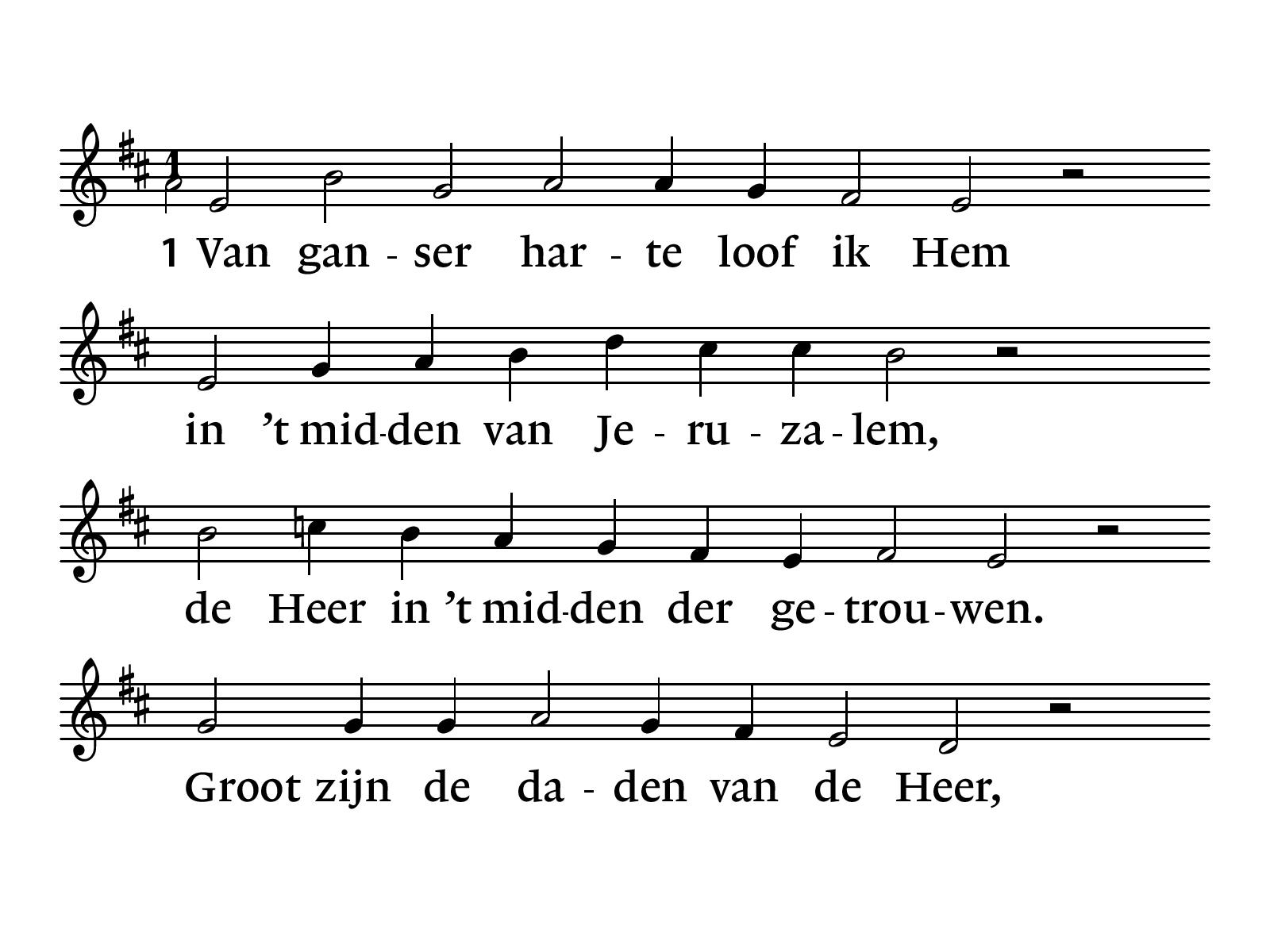 NLB 111
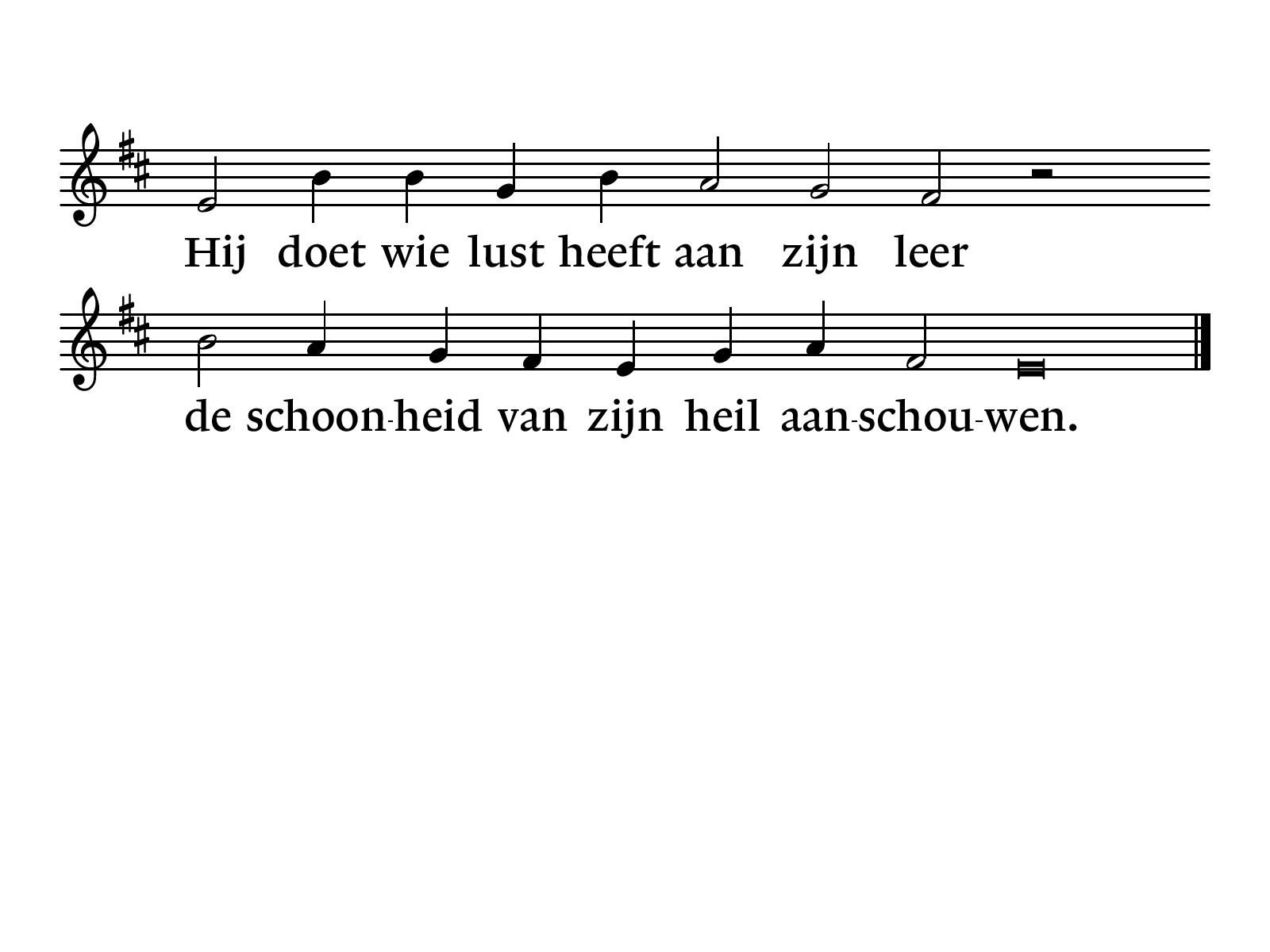 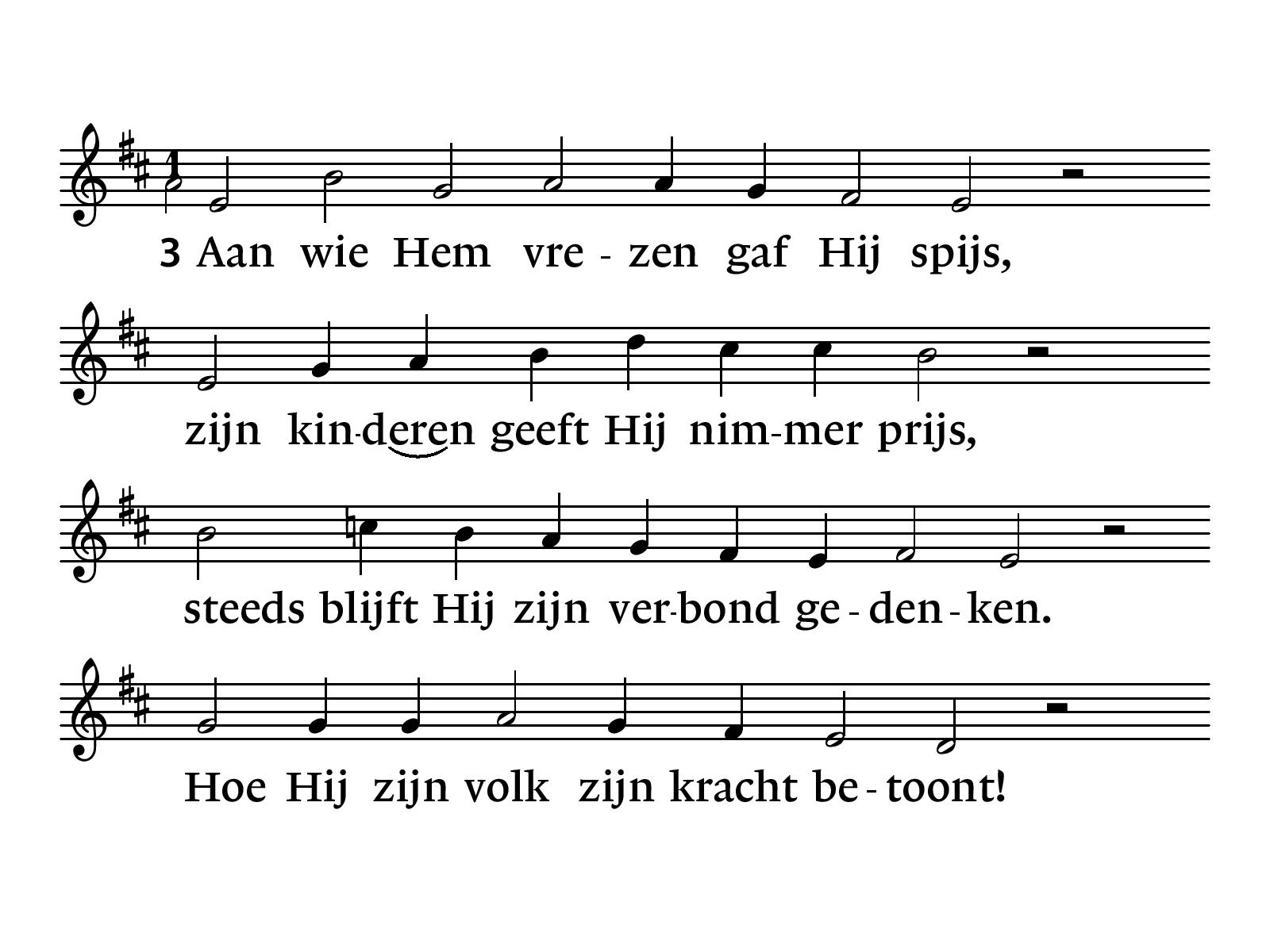 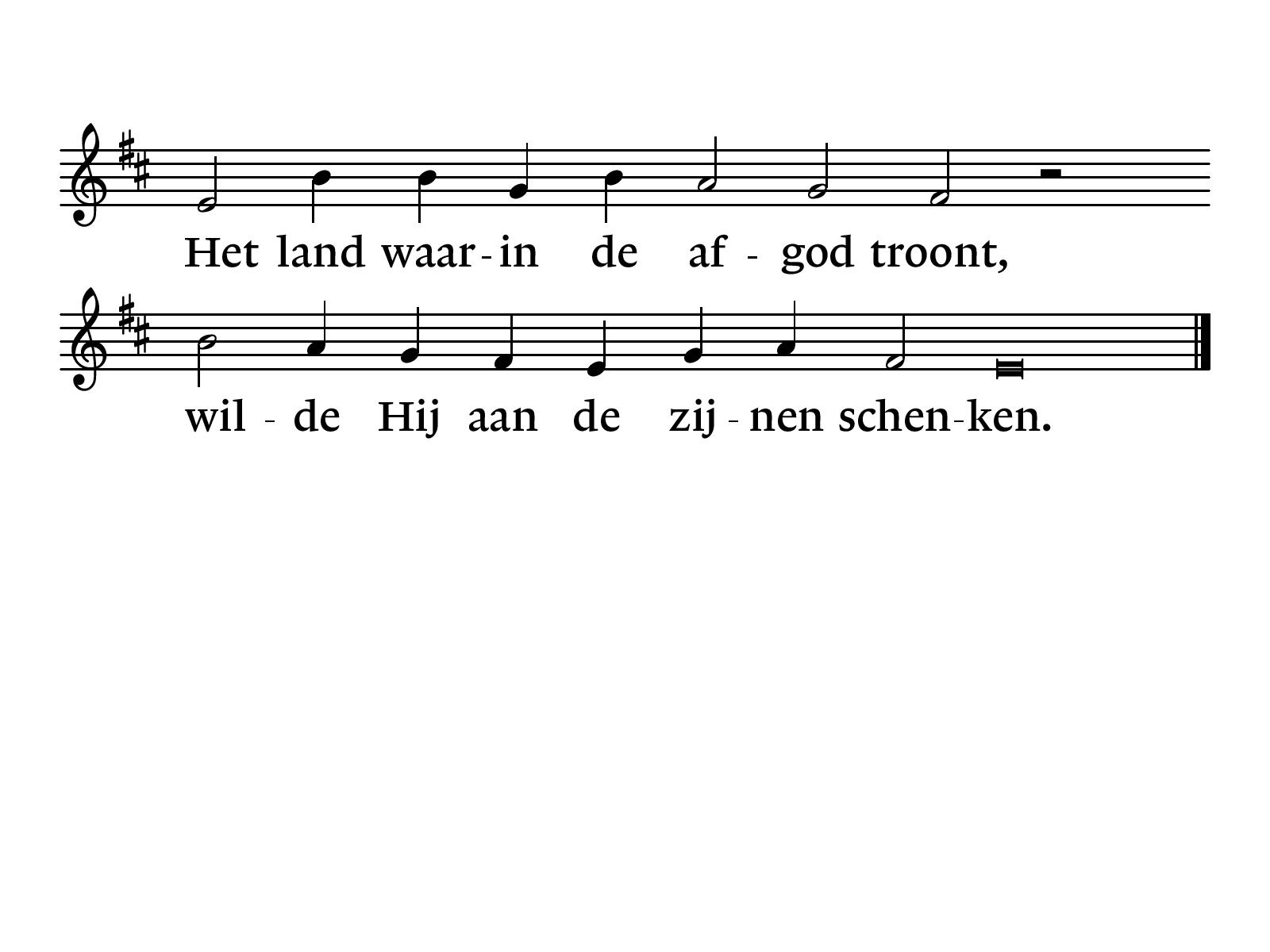 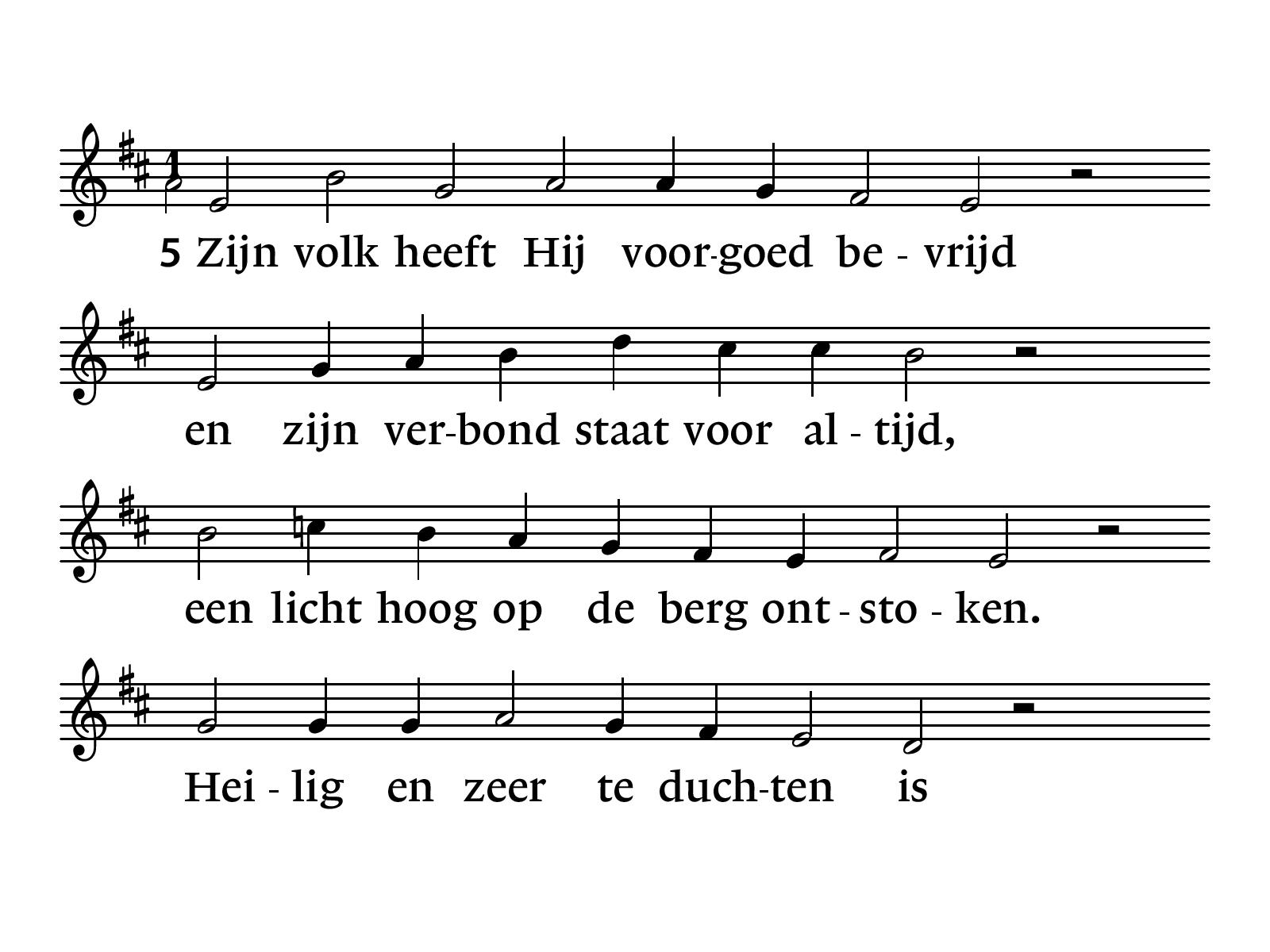 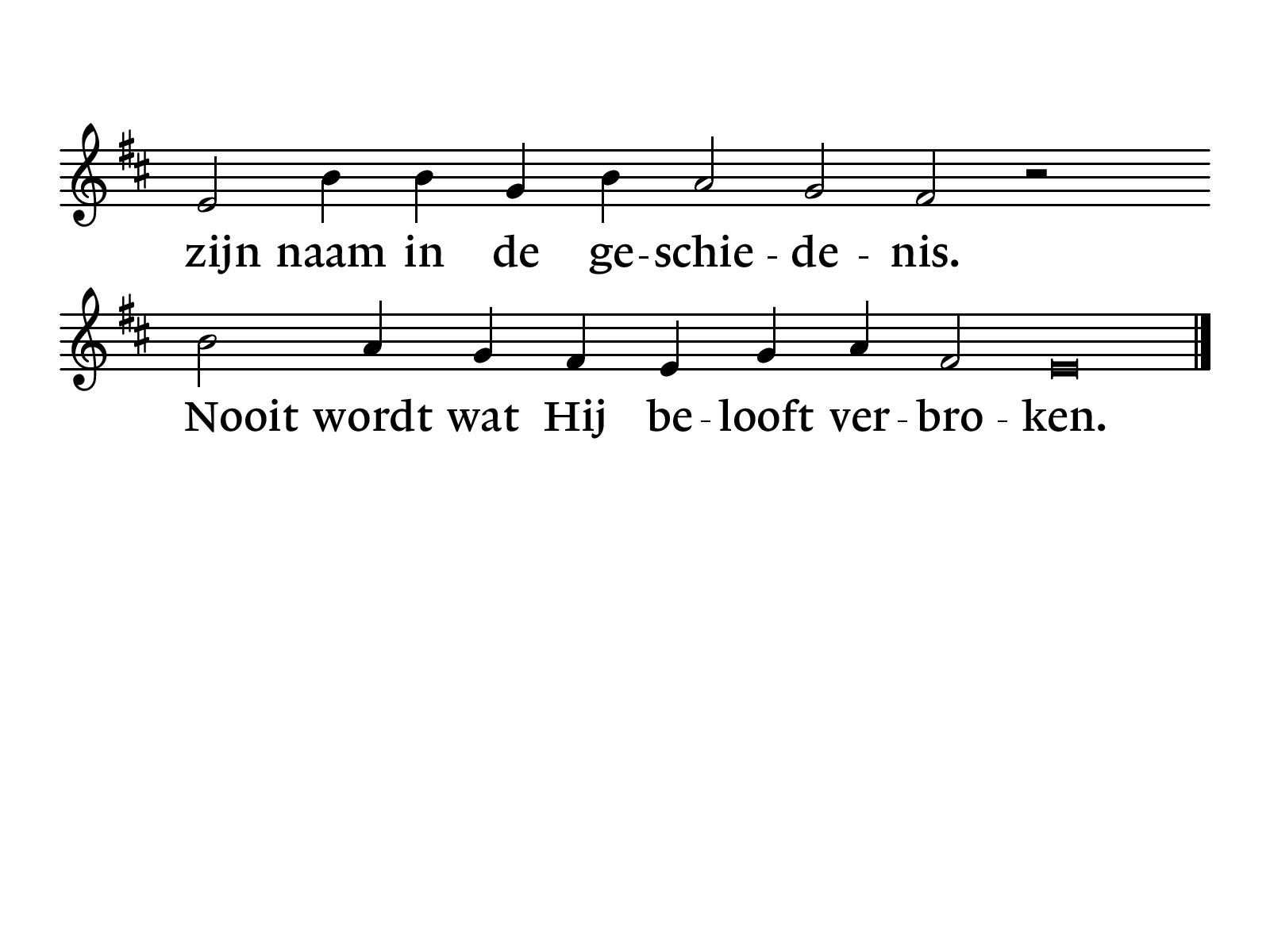 Gebed
NLB. 313 “God opent hart en oren” 2, 4 en 5
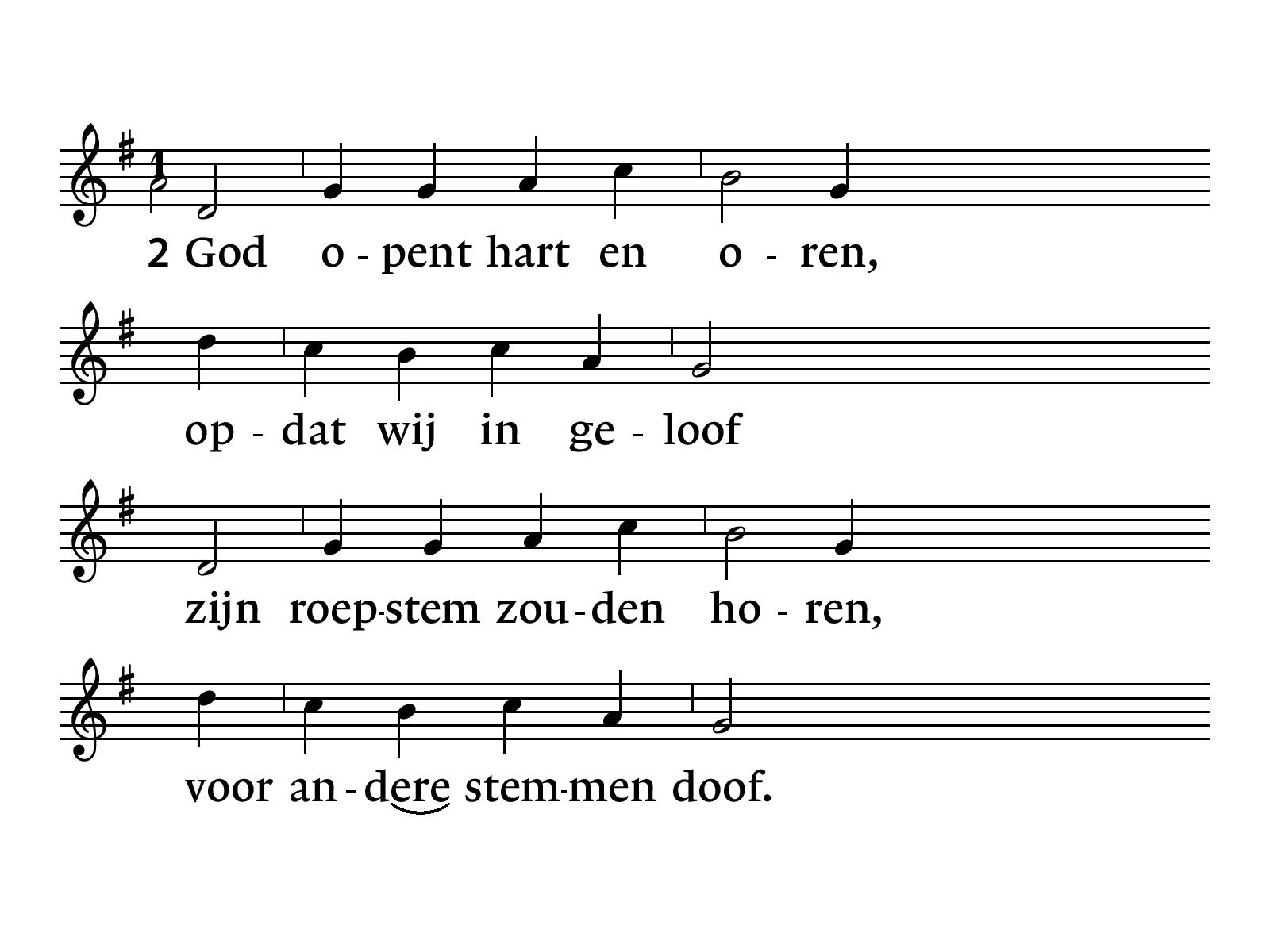 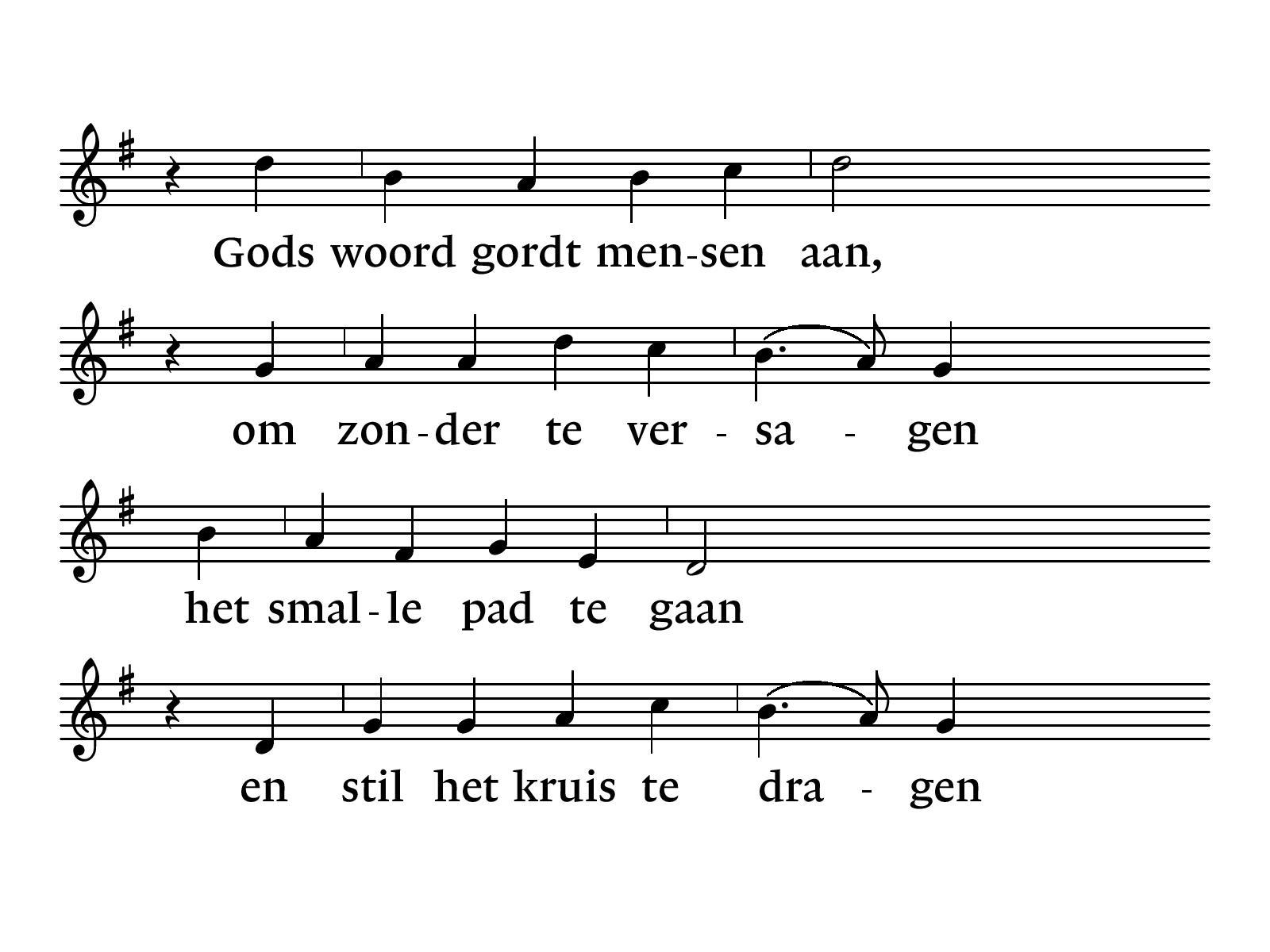 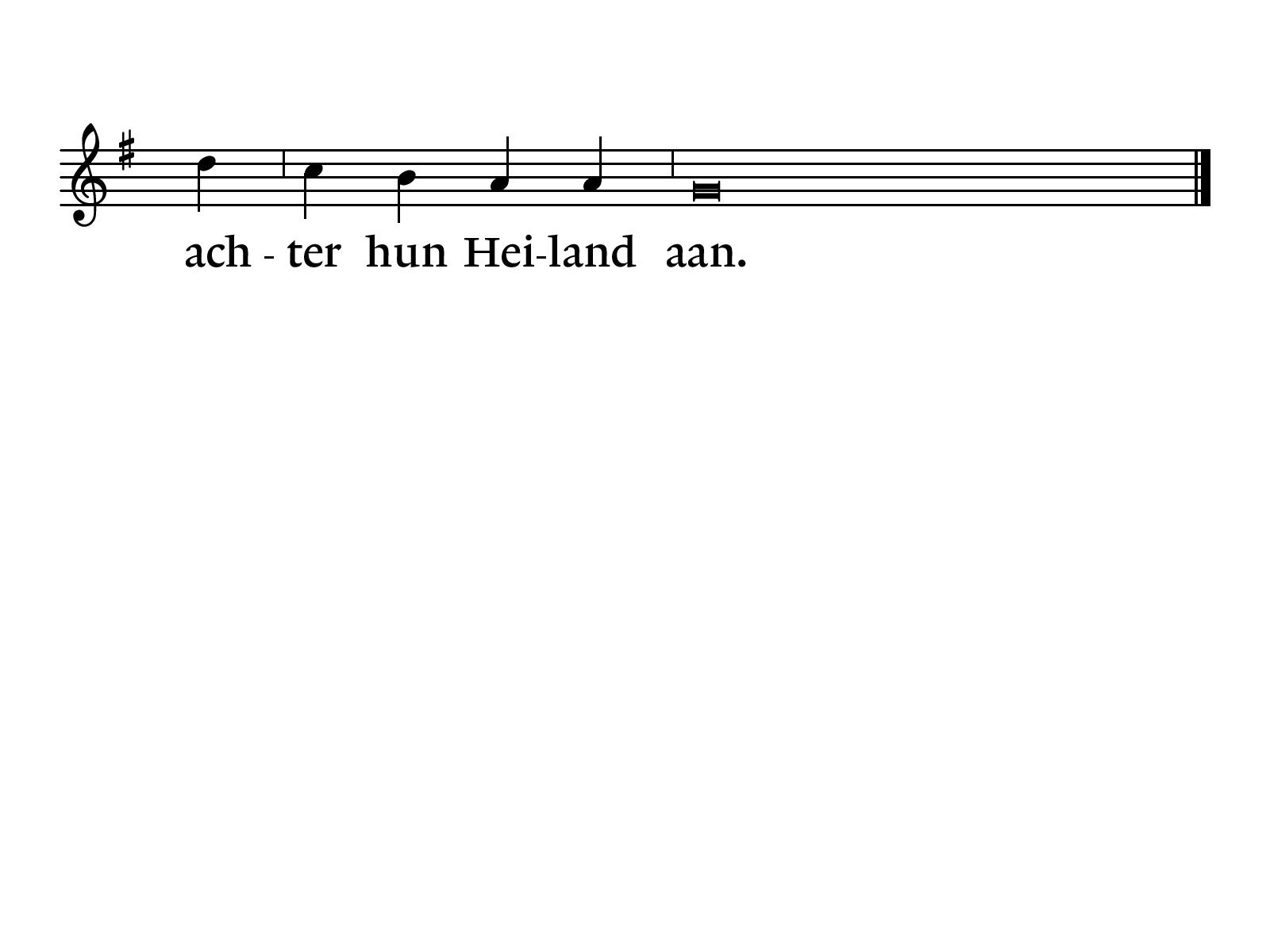 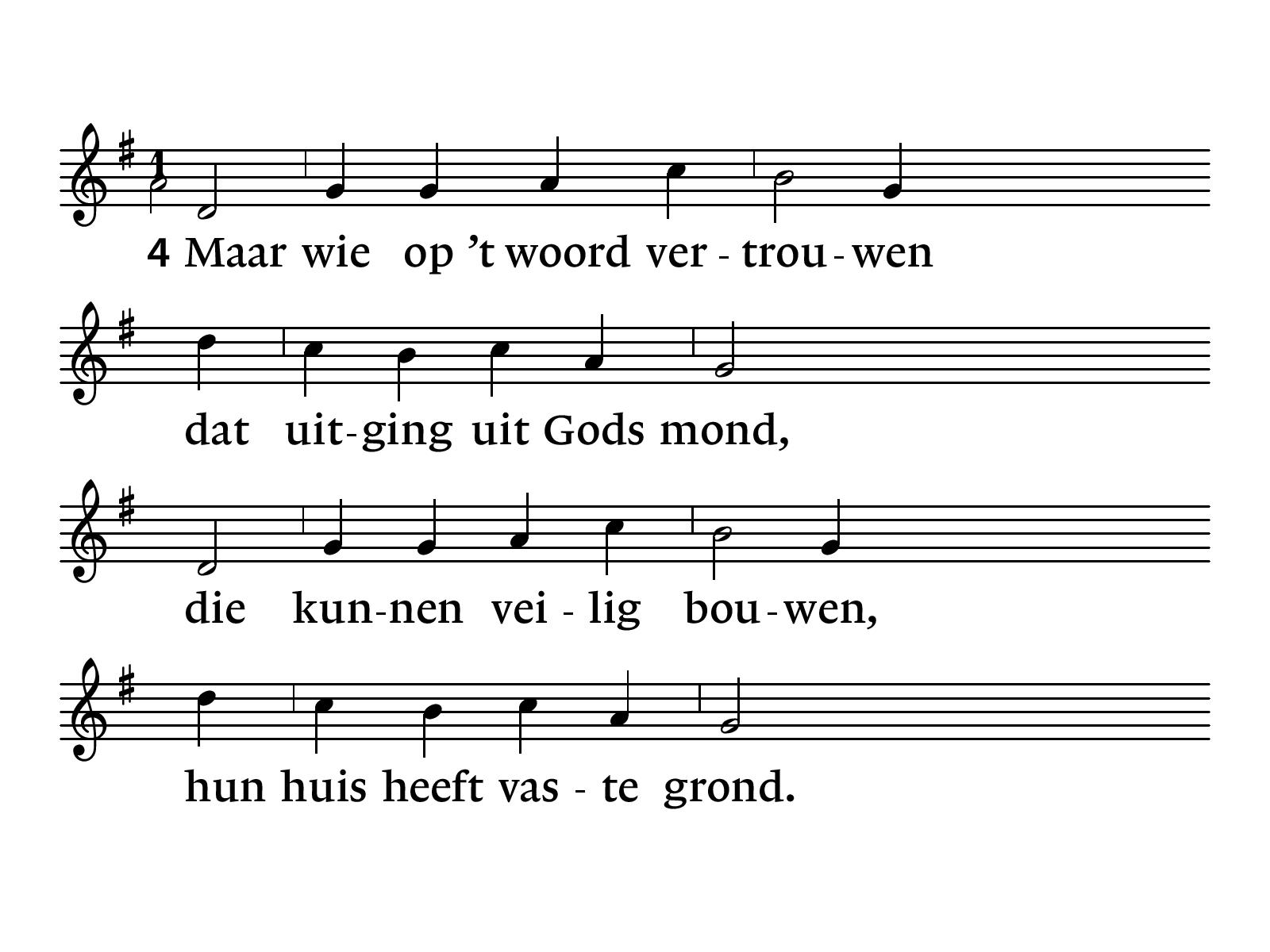 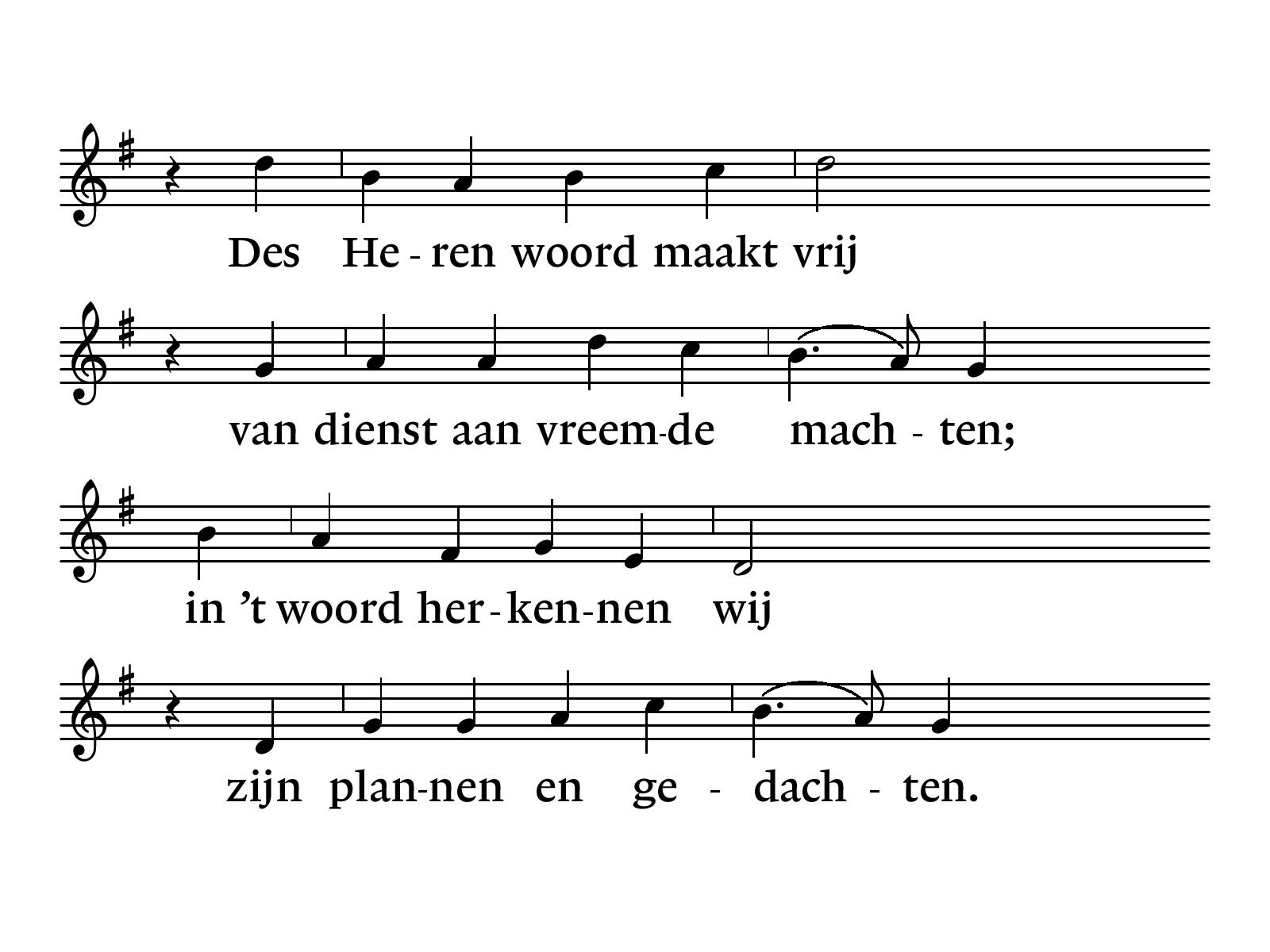 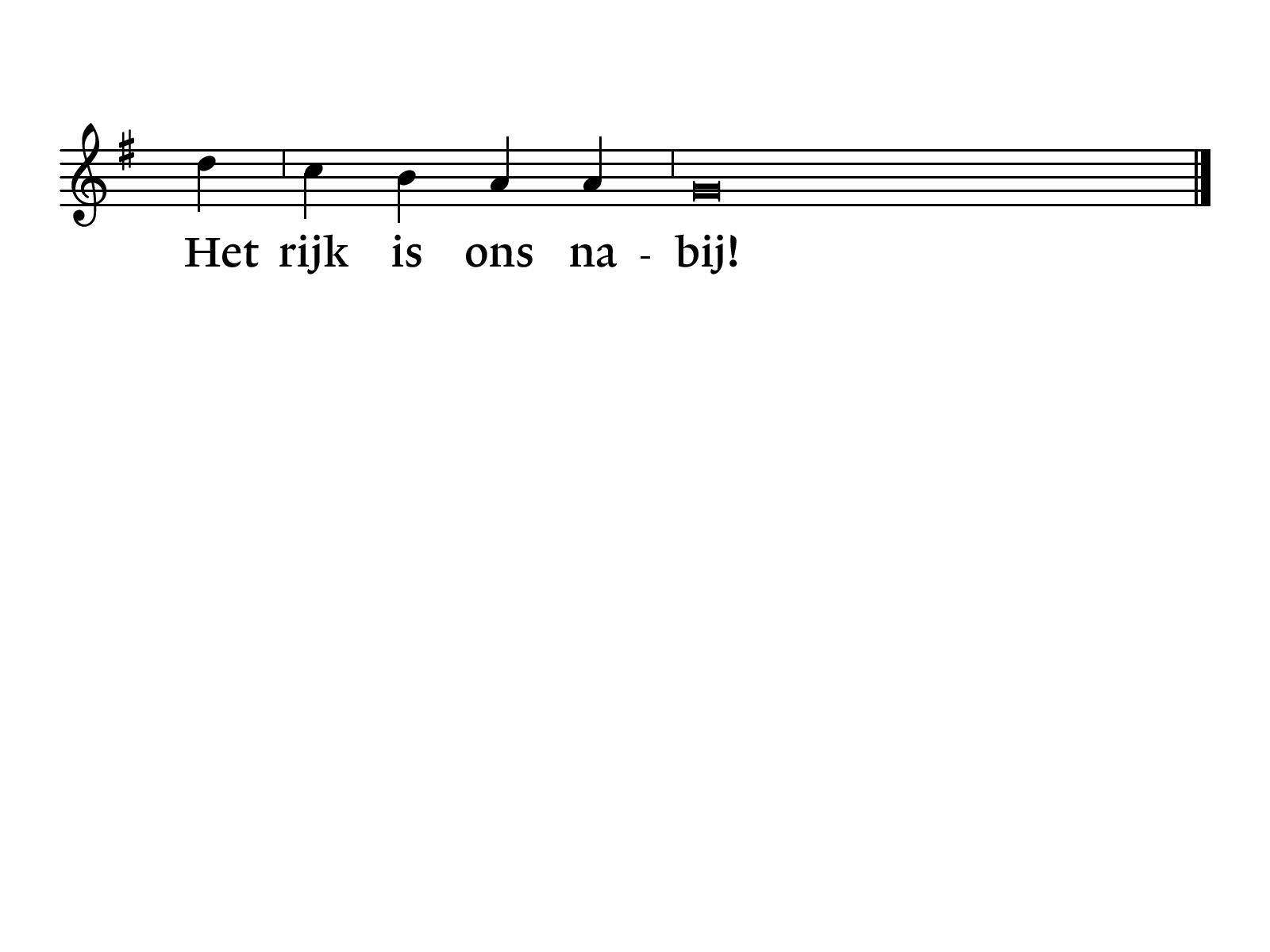 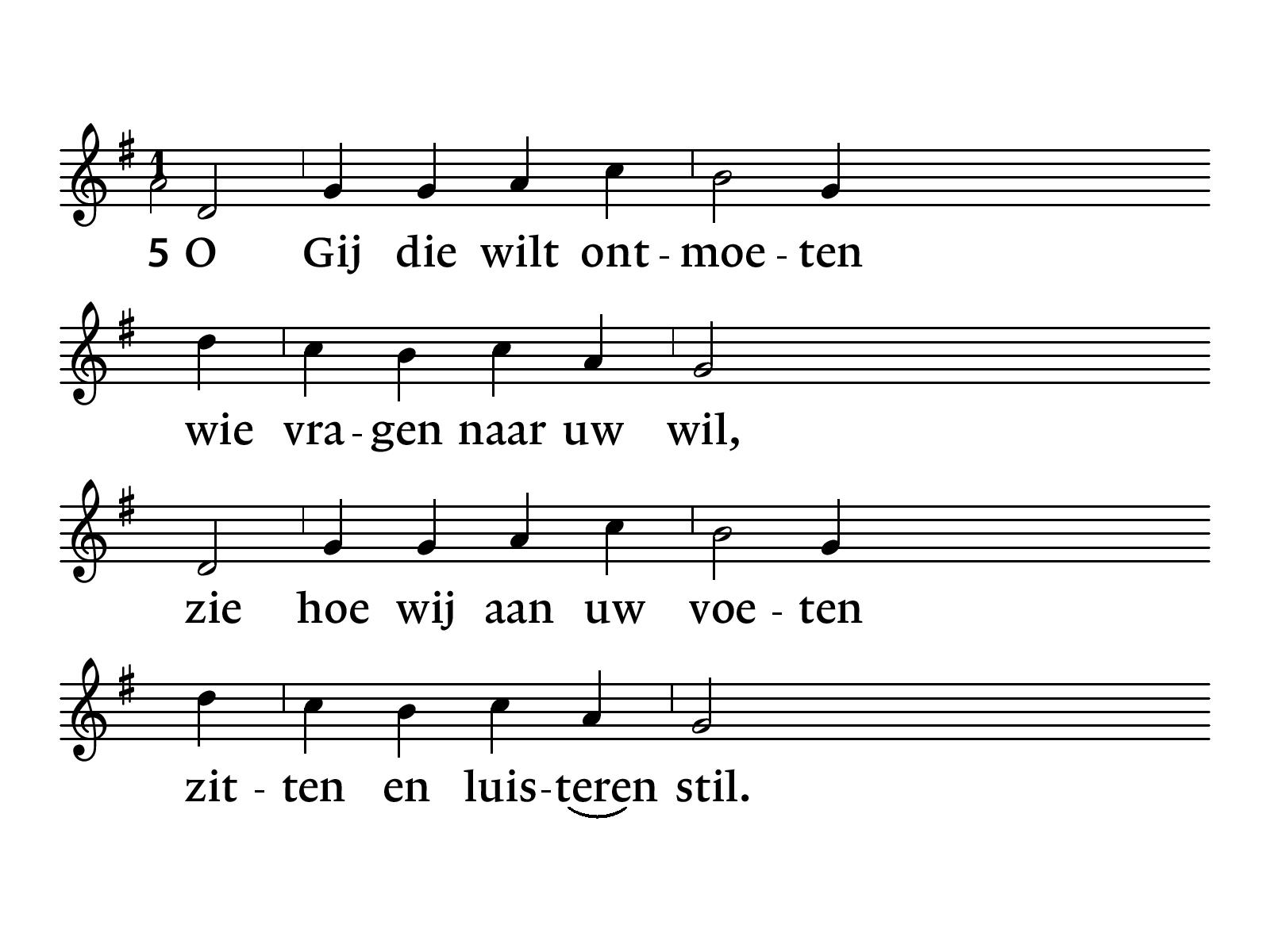 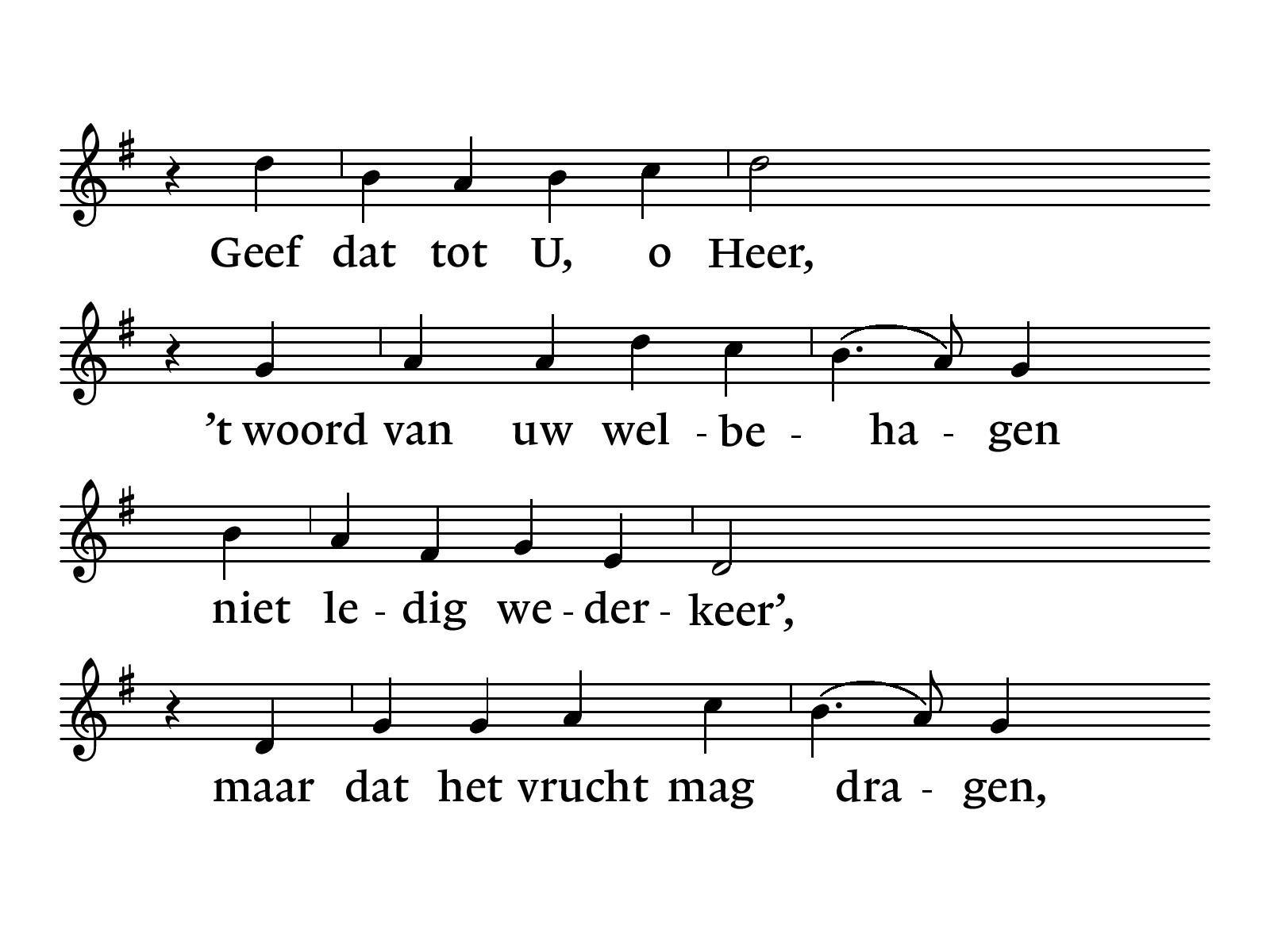 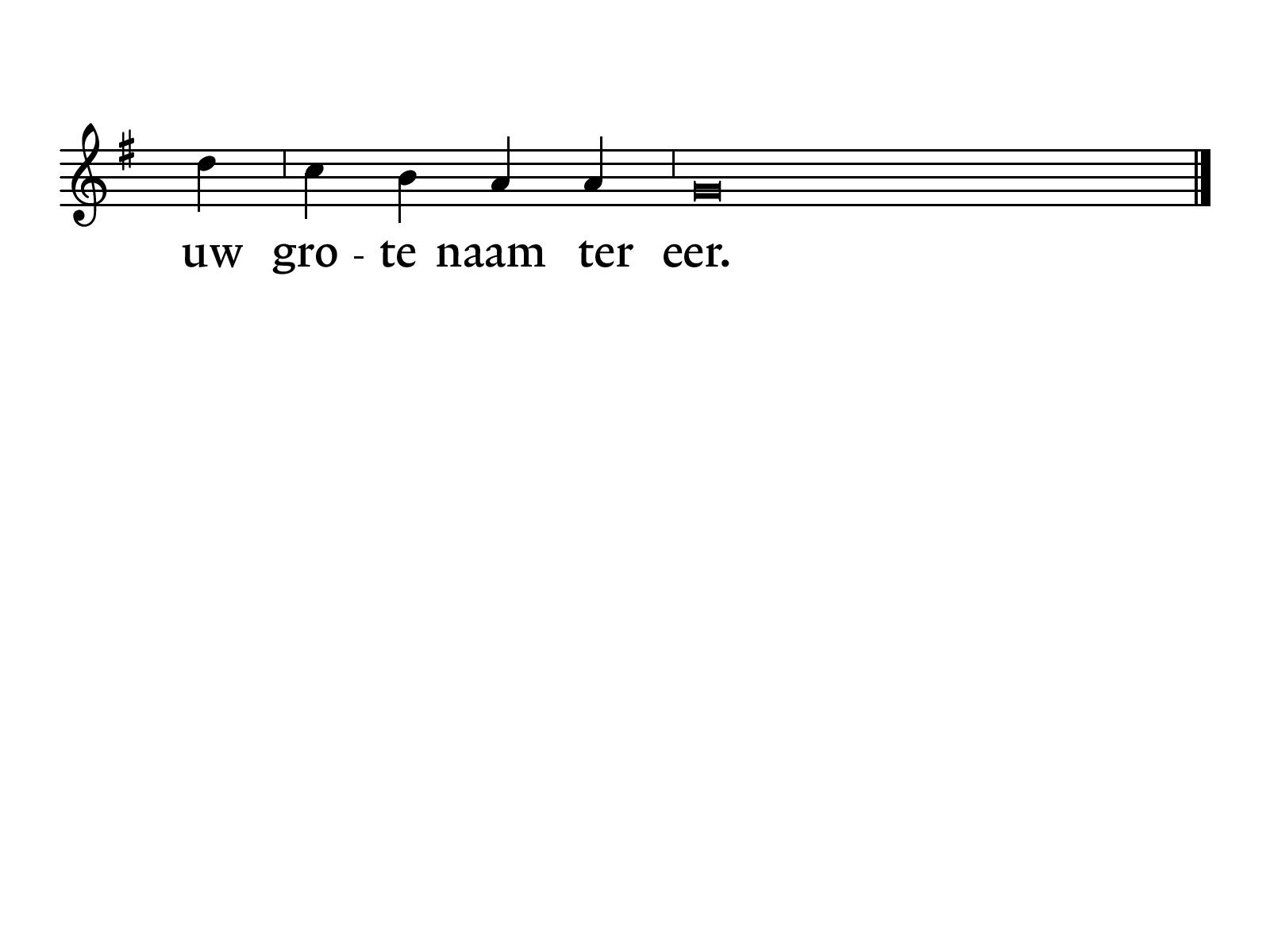 Psalm 85 (NBV21)
1Voor de koorleider. Van de Korachieten, een psalm.

2U bent uw land genadig geweest, HEER,
U keerde het lot van Jakob ten goede,
3nam de schuld van uw volk weg
en bedekte al zijn zonden. sela
4U bedwong uw woede
en wendde u af van uw brandende toorn.
5God, onze helper, keer tot ons terug,
onderdruk uw afschuw van ons.
6Wilt U voor eeuwig uw toorn laten duren,
verbolgen zijn van geslacht op geslacht?

7Breng ons weer tot leven,
dan zullen wij ons in U verheugen.
8Toon ons uw trouw, HEER,
en geef ons uw hulp.
9Ik wil horen wat God ons zegt.
De HEER spreekt woorden van vrede
tegen zijn volk, zijn getrouwen.
Laten zij niet weer vervallen in dwaasheid!
10Voor wie Hem eren is zijn hulp nabij:
zijn glorie komt wonen in ons land,
11trouw en liefde omhelzen elkaar,
recht en vrede begroeten elkaar met een kus,
12trouw bloeit uit de aarde op,
recht ziet uit de hemel toe.
13De HEER geeft al het goede:
ons land zal vruchten geven.
14Het recht gaat voor God uit
en baant voor Hem de weg.
Ps. 85 “Gij waart goedgunstig voor uw land, O Heer”  1, 3 en 4
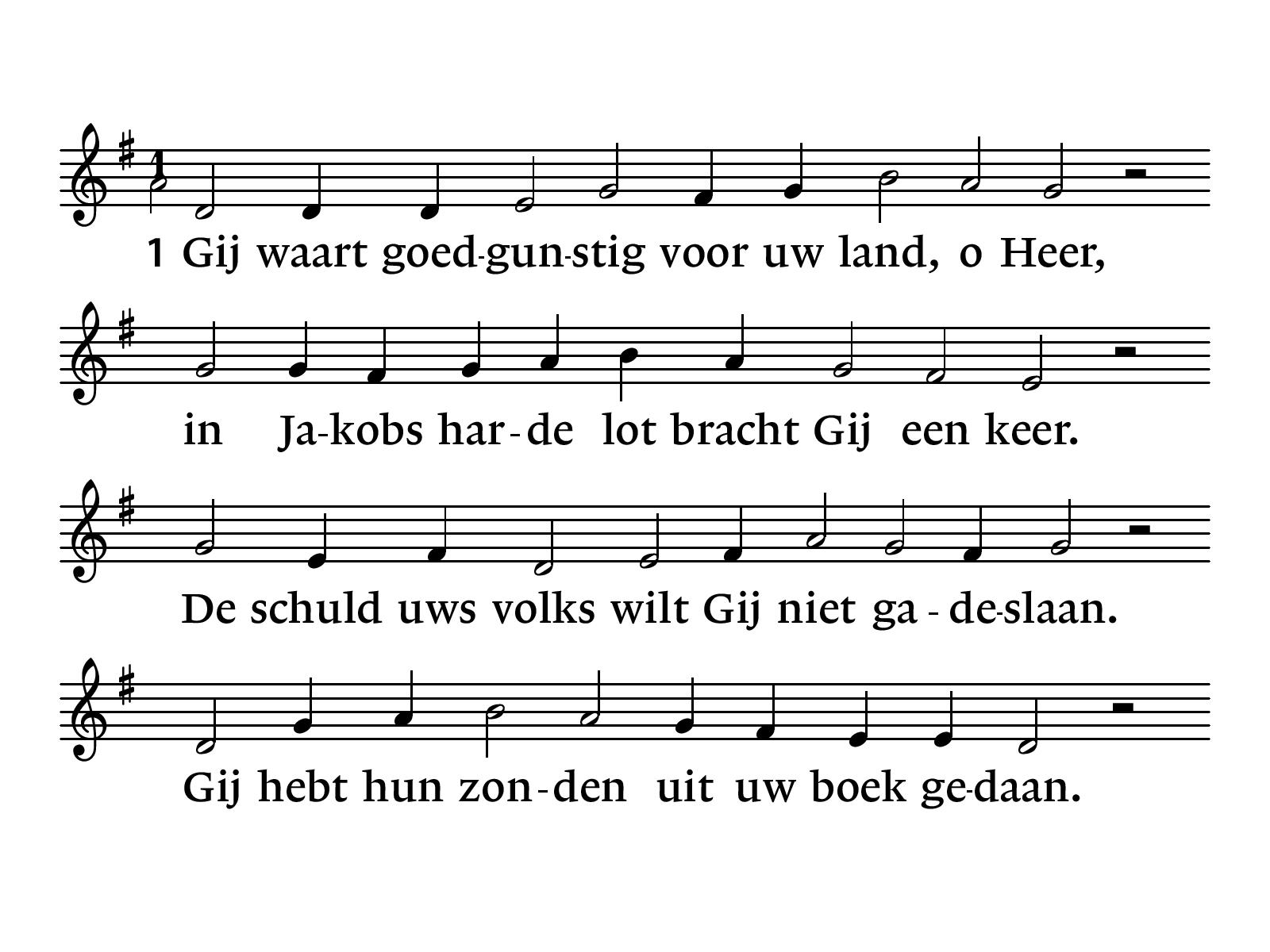 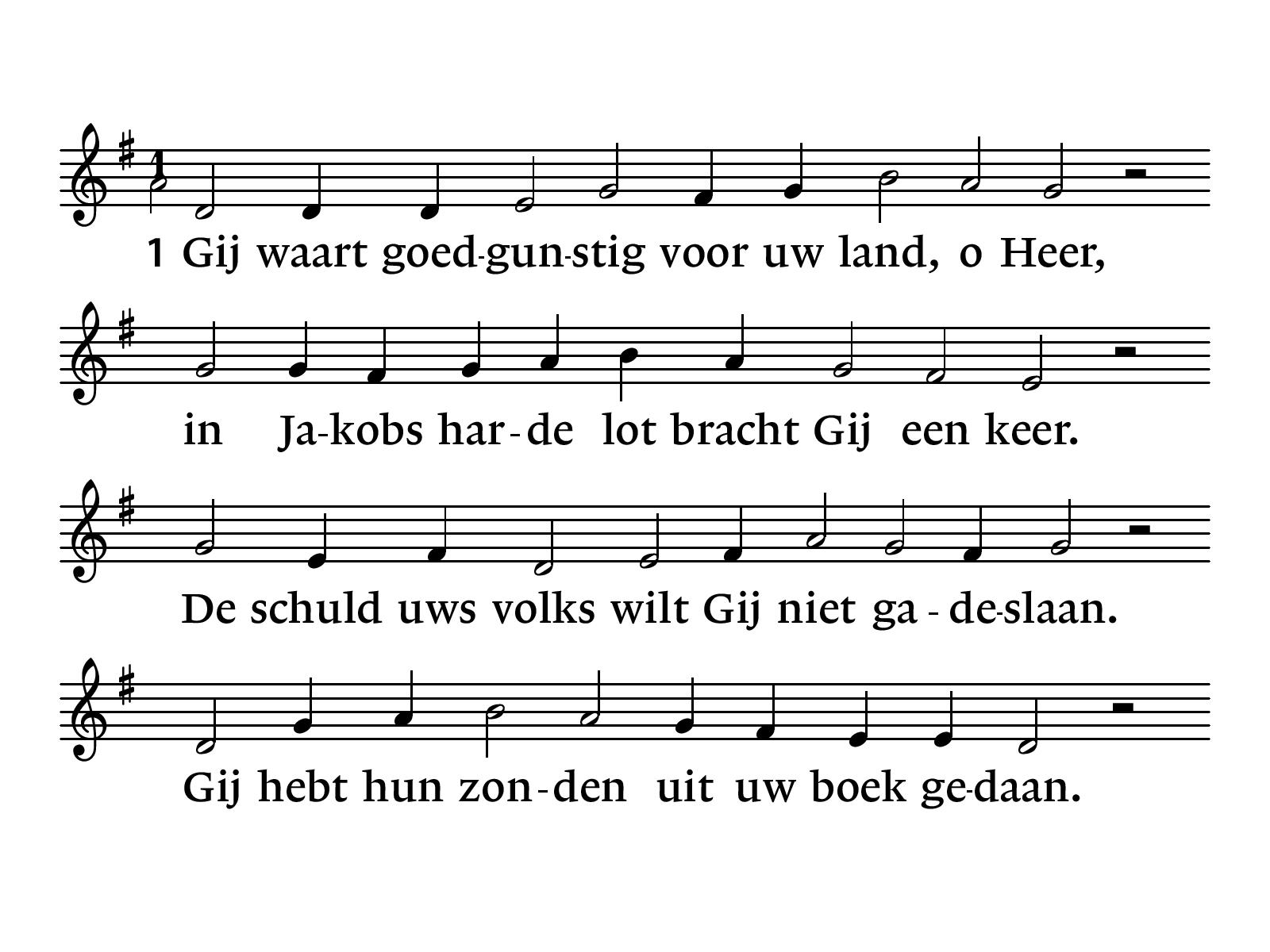 NLB 85
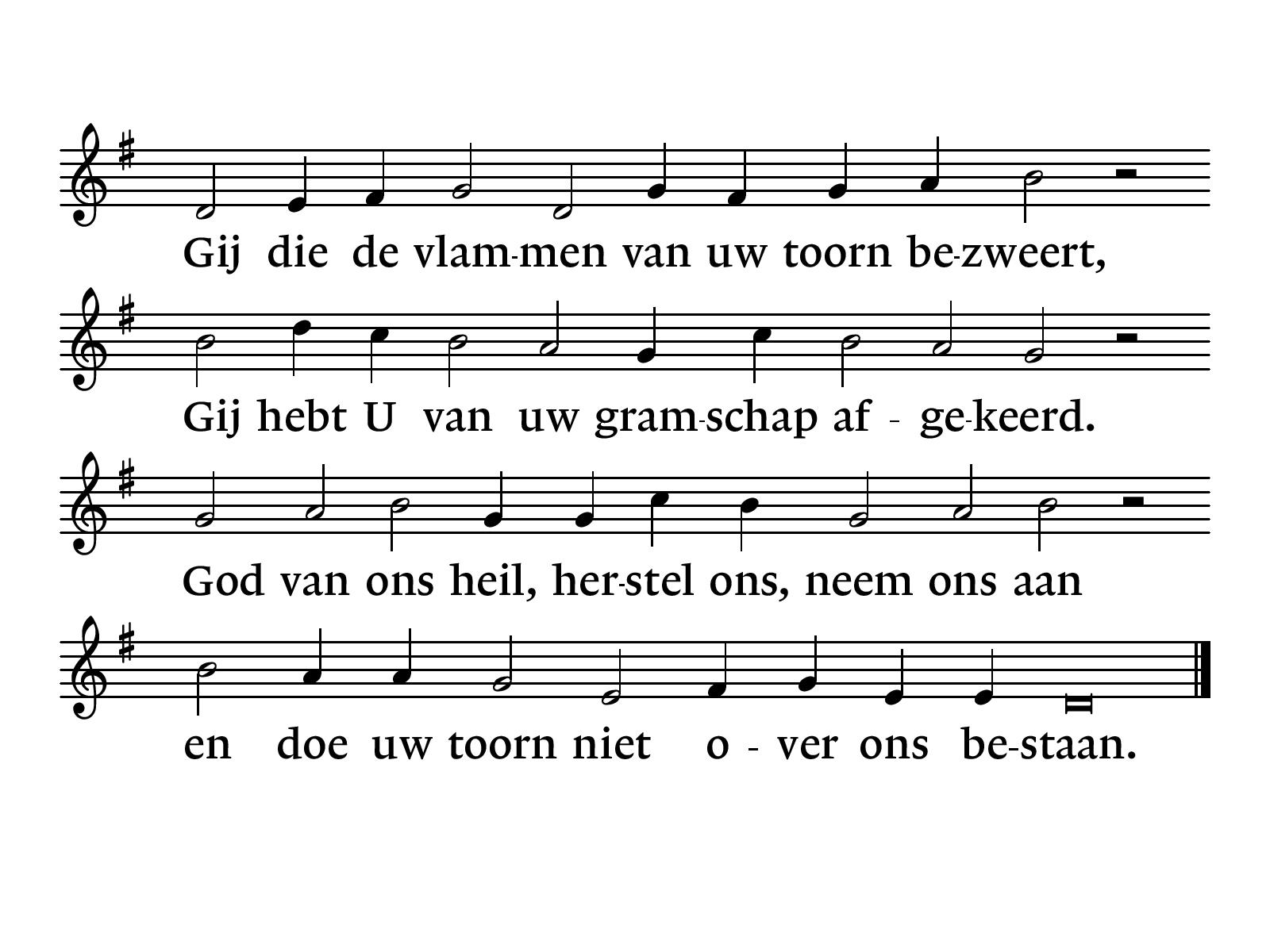 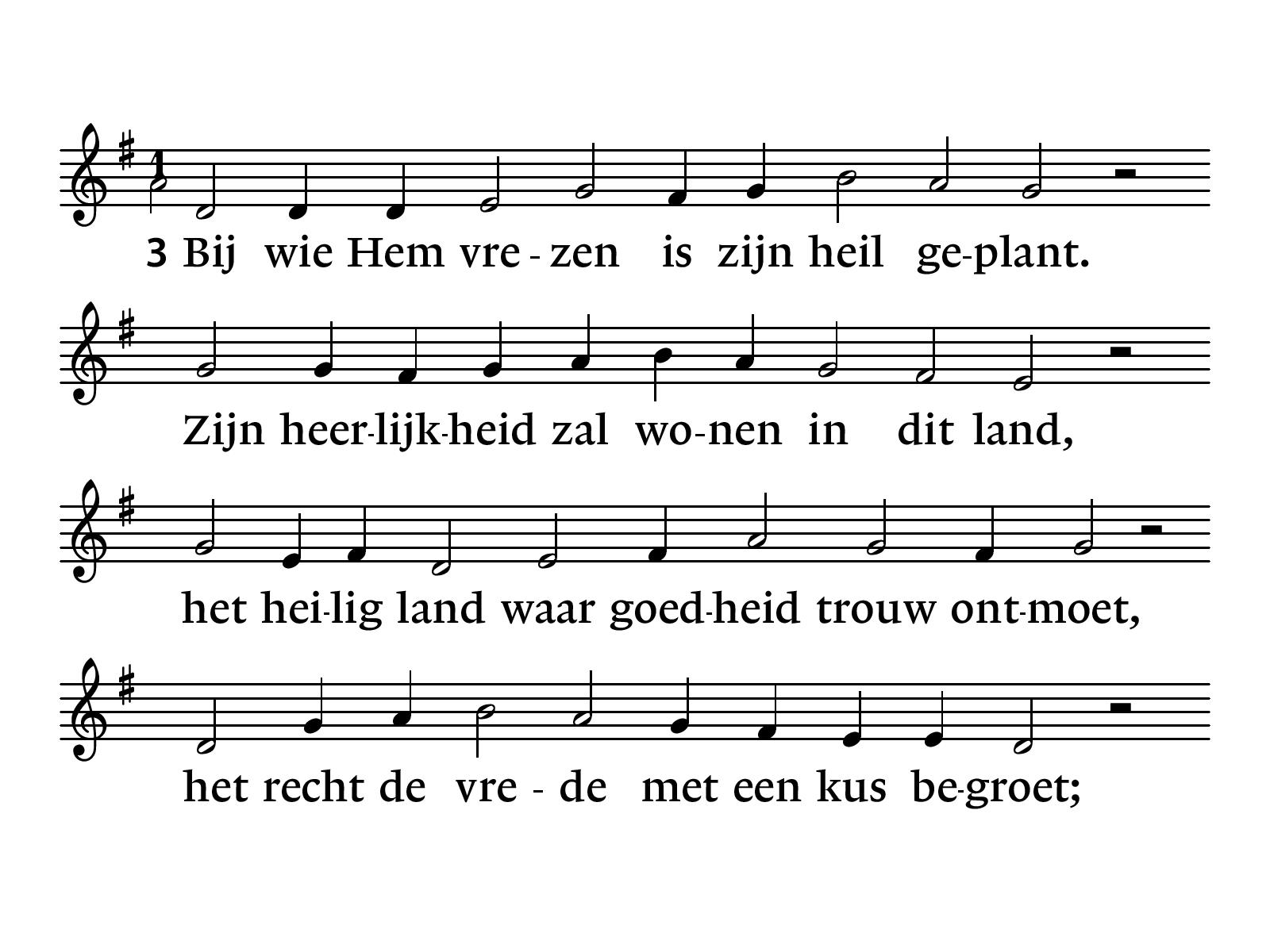 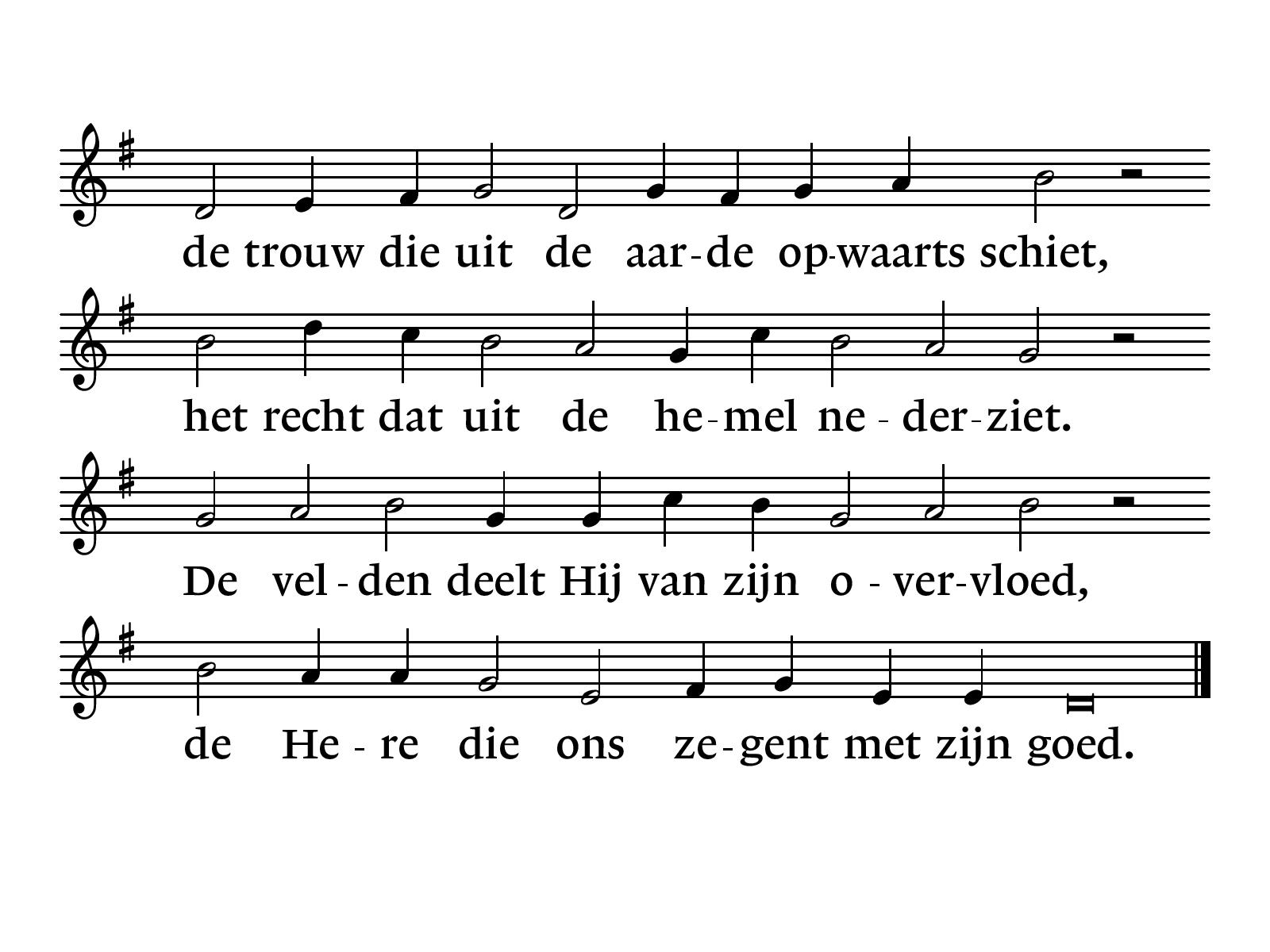 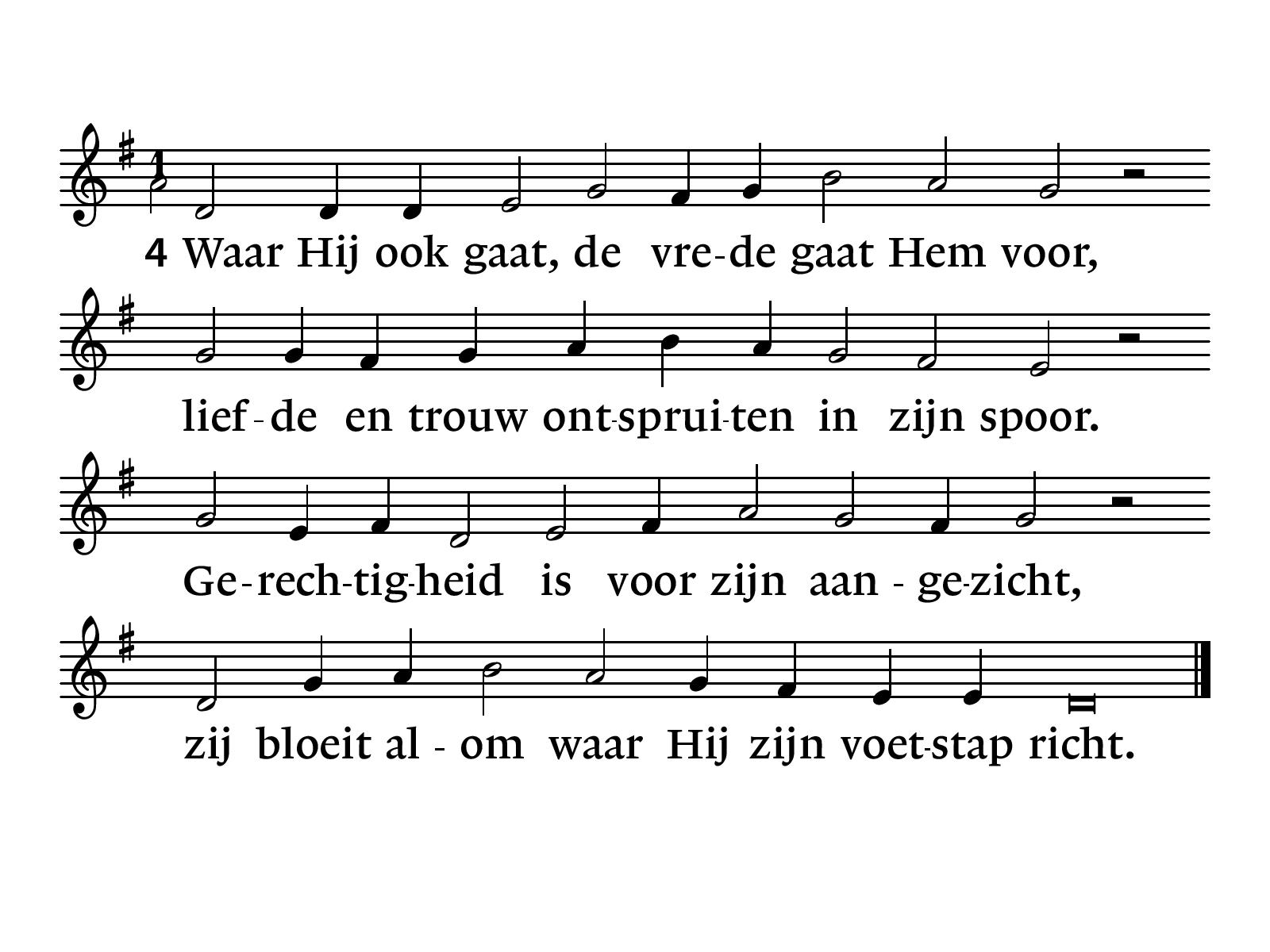 Verkondiging. ‘God geeft ons het goede’
U bent Uw land goedgezind geweest, Heer (Ps. 85:2)
Opw 464: “Wees stil voor het aangezicht van God”
Opwekking 464
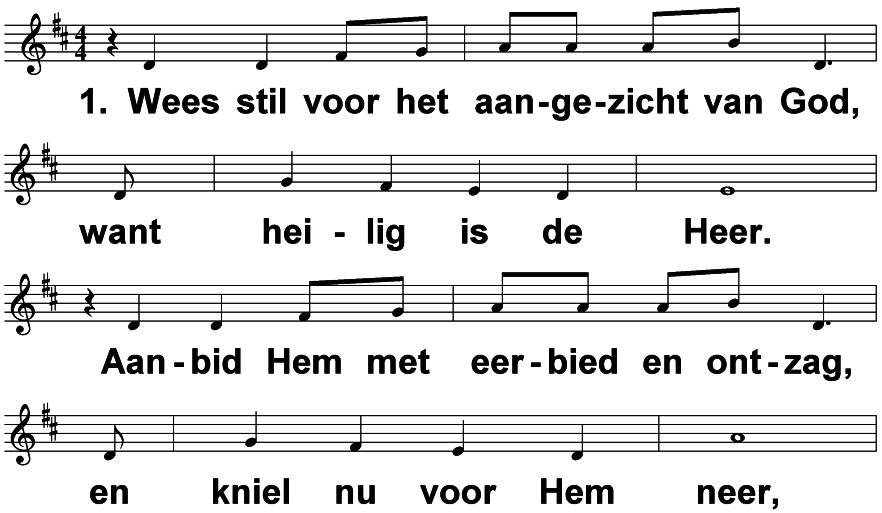 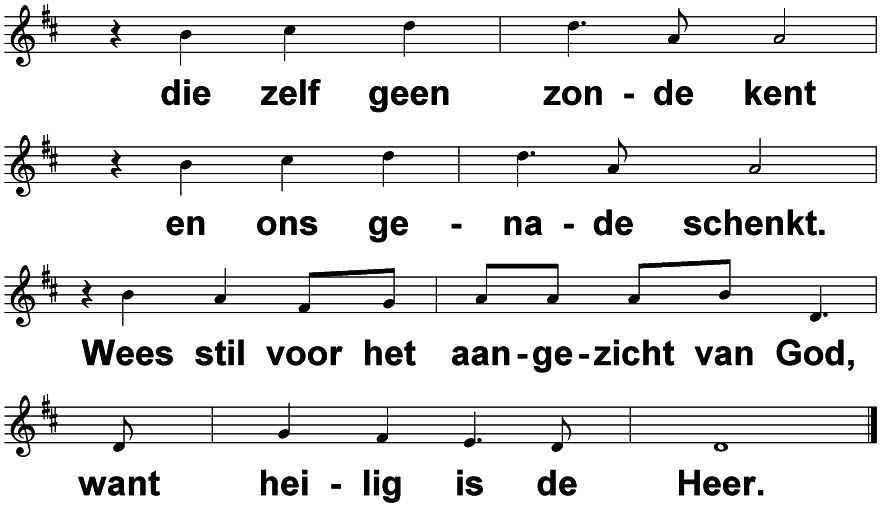 Opwekking 464
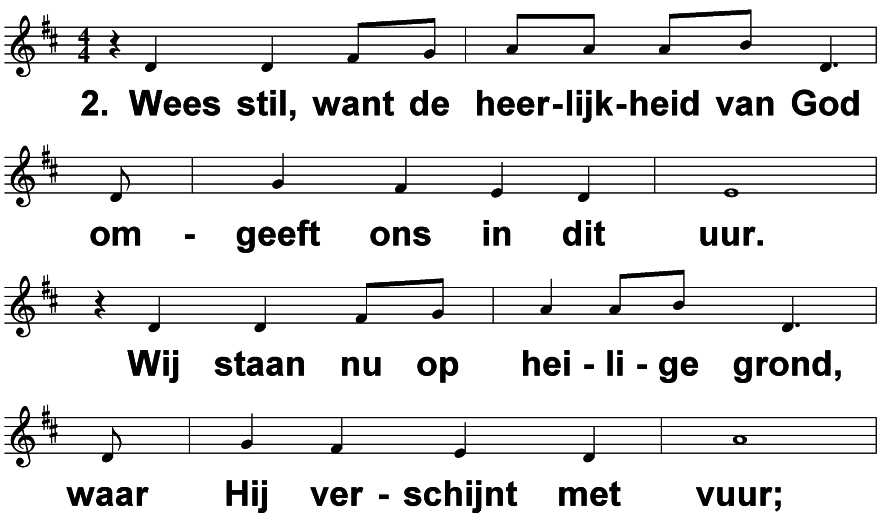 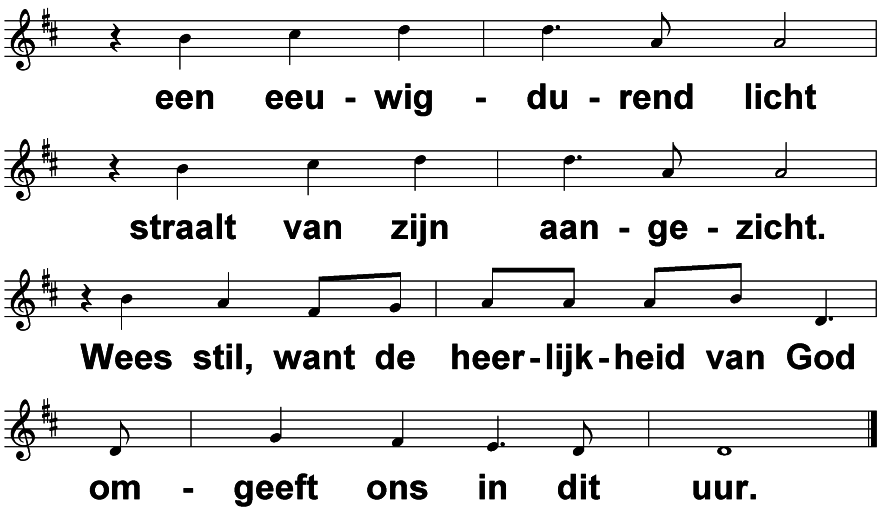 Opwekking 464
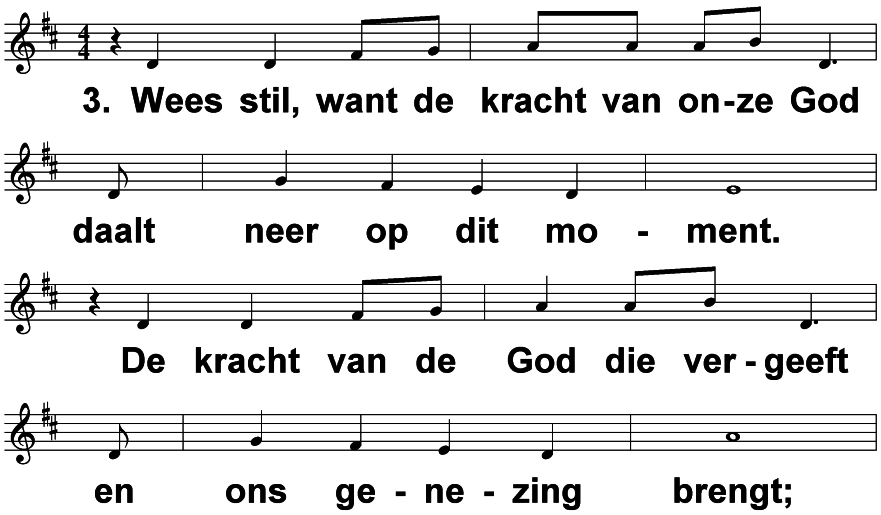 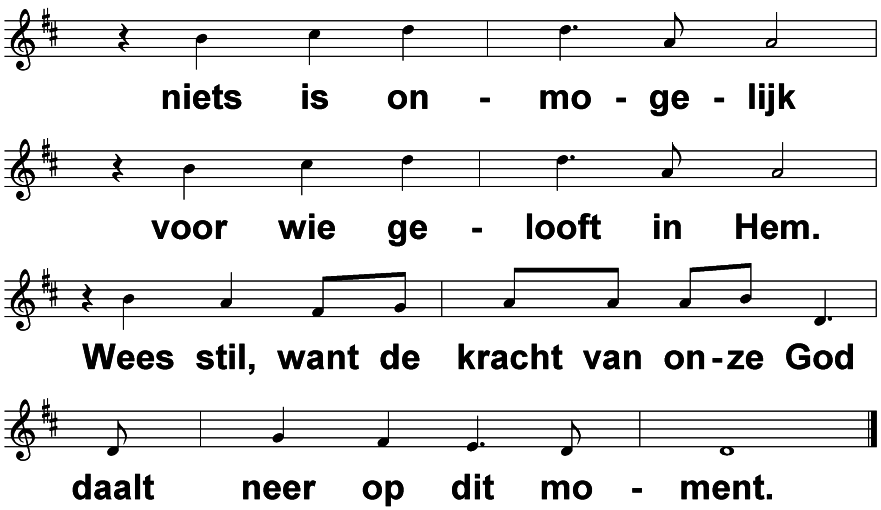 Gebed
Afgesloten met het zingen van ELB 466 “Onze vader, die in de hemelen zijt”
ELB 466: “Onze Vader die in de hemelen zijt”
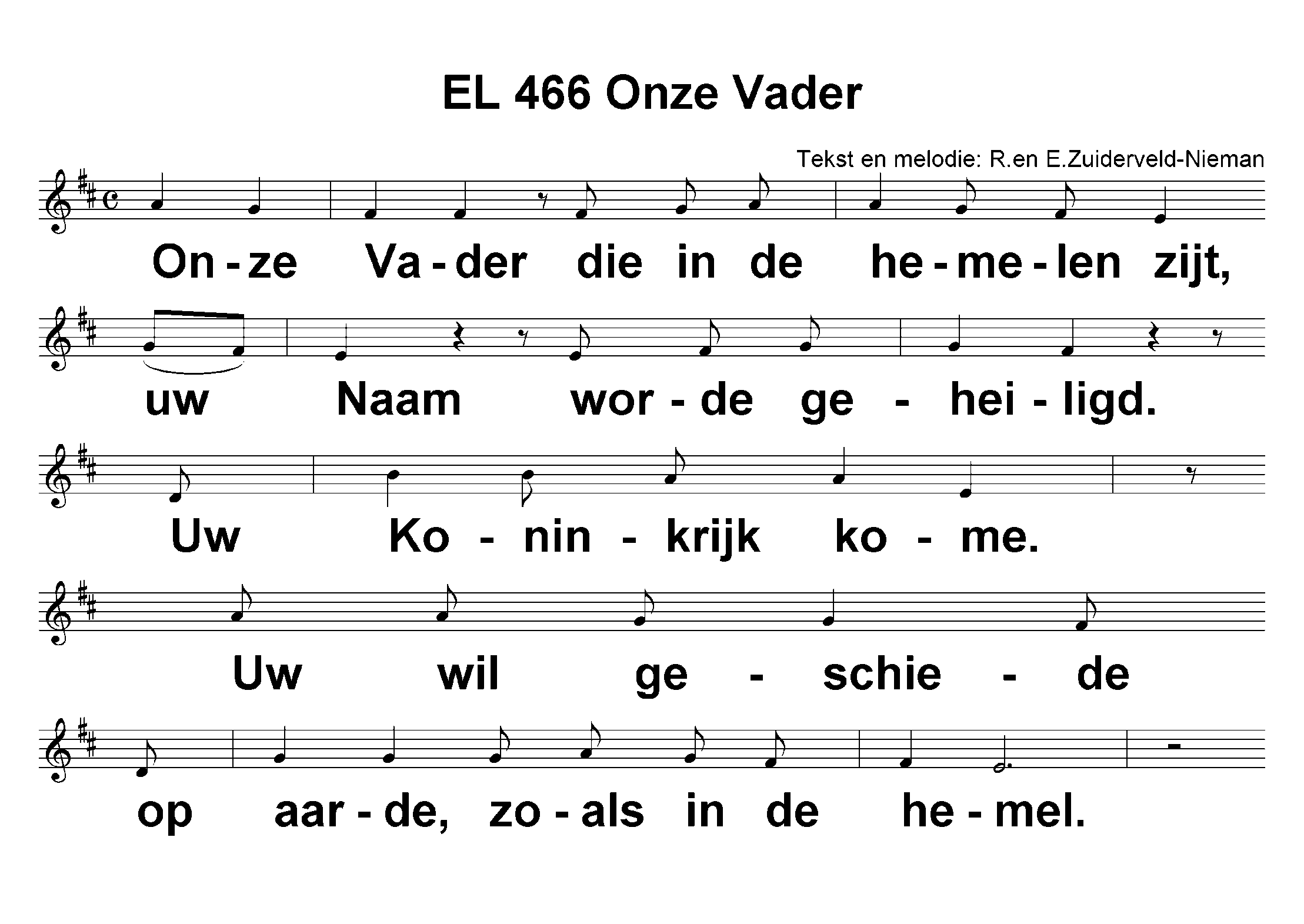 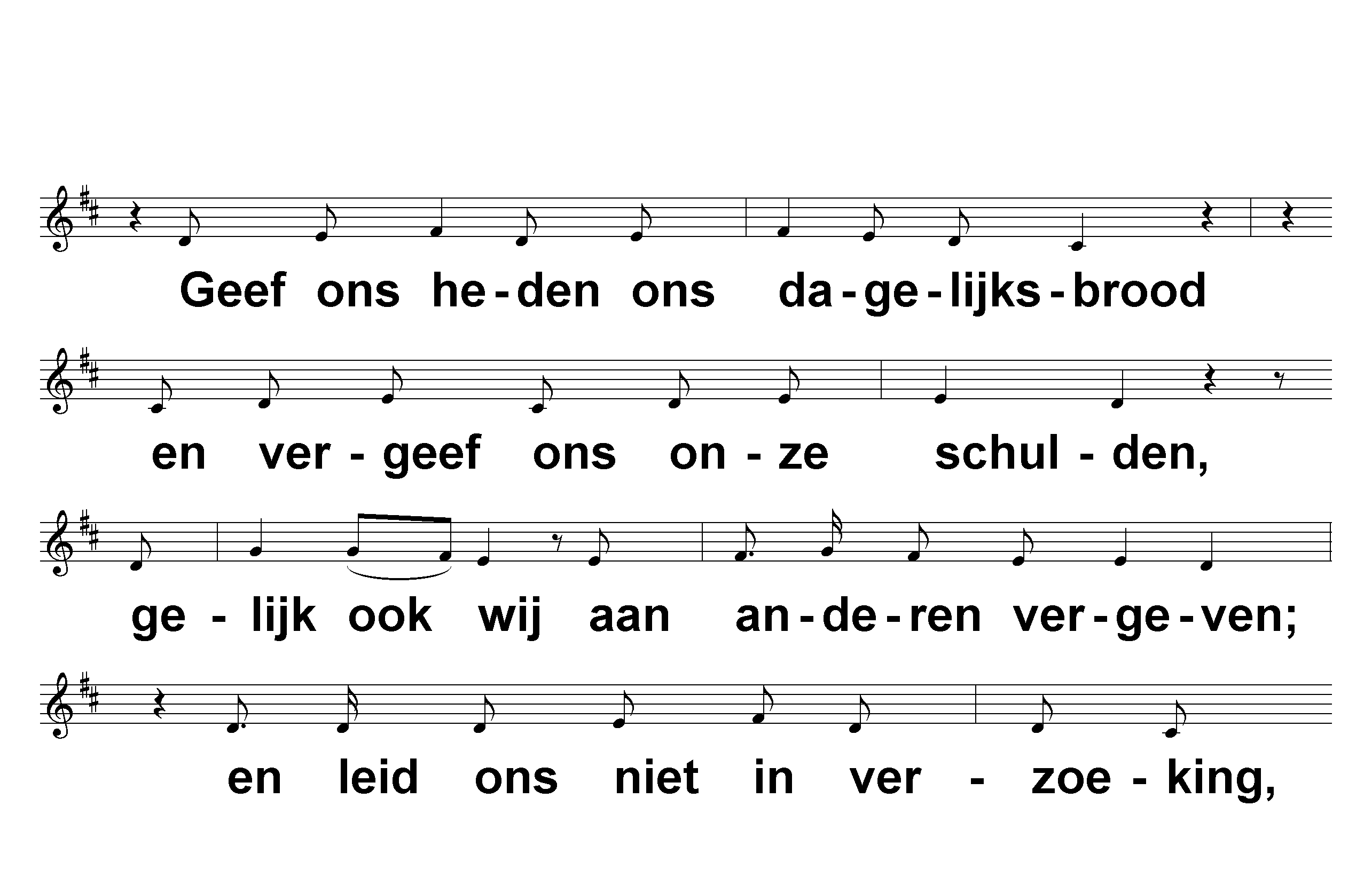 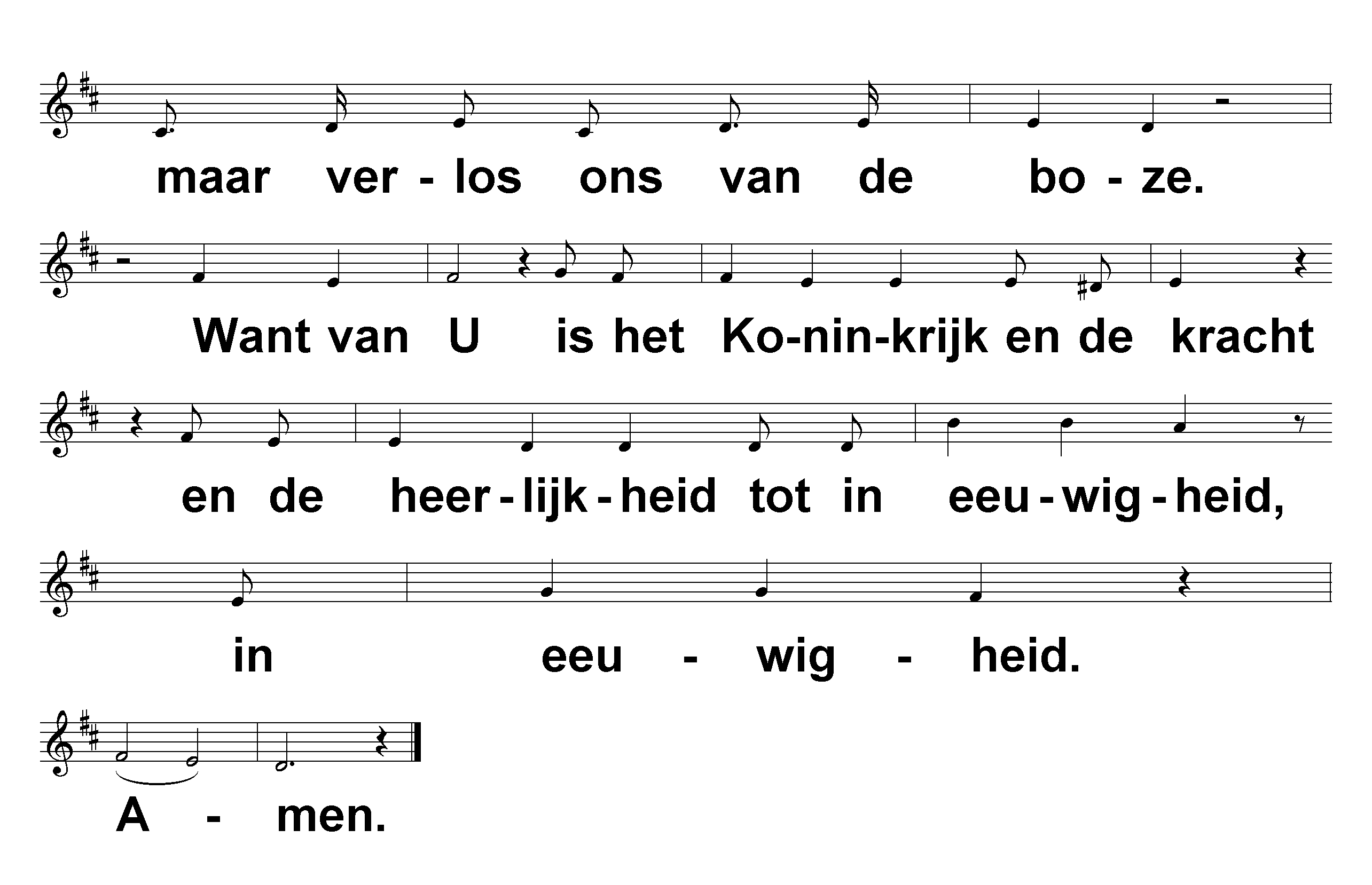 © Universal Songs (met toestemming van CCLicentie)
Collectes woensdag 12 maart 2025
De collecte in de dienst is bestemd voor de kerk en de collecte bij de uitgang voor de instandhouding van het kerkgebouw.
Via de Scipio-app of de Apostel-app kunt u thuis of in de kerk ook geven.
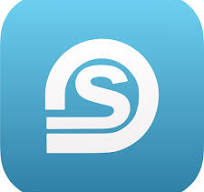 Slotlied NLB 415: “Zegen ons Algoede”
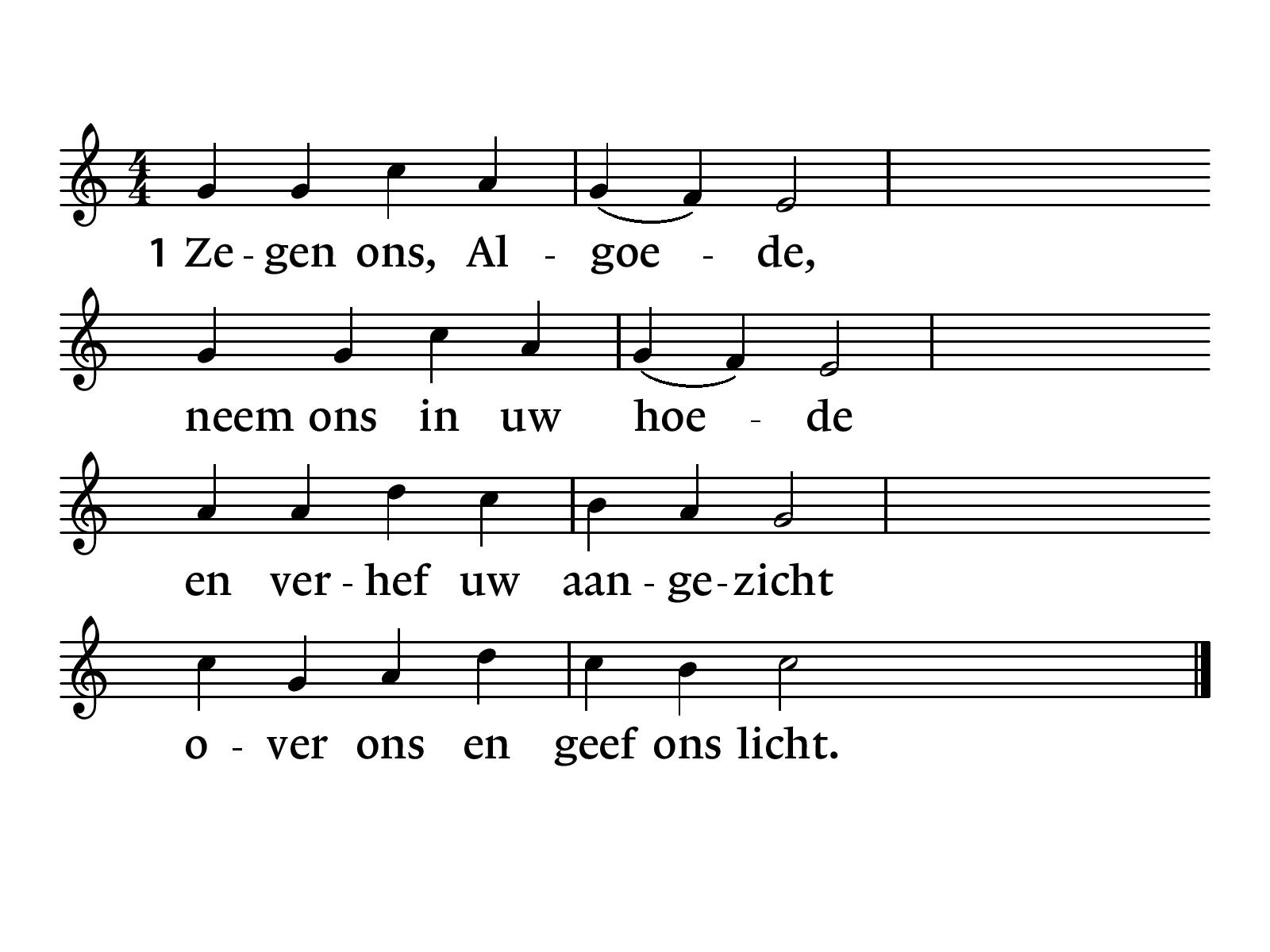 NLB 415
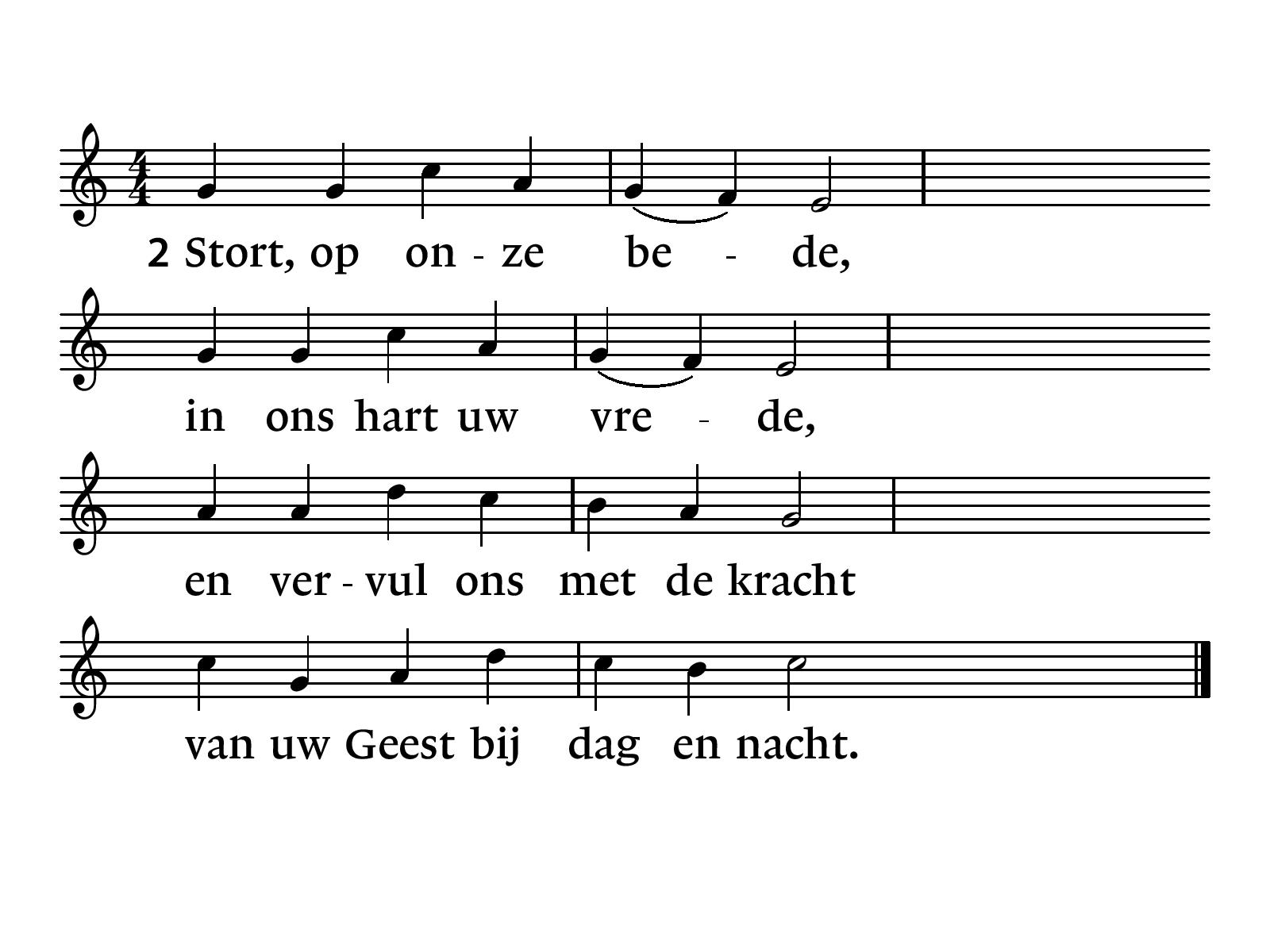 Zegen
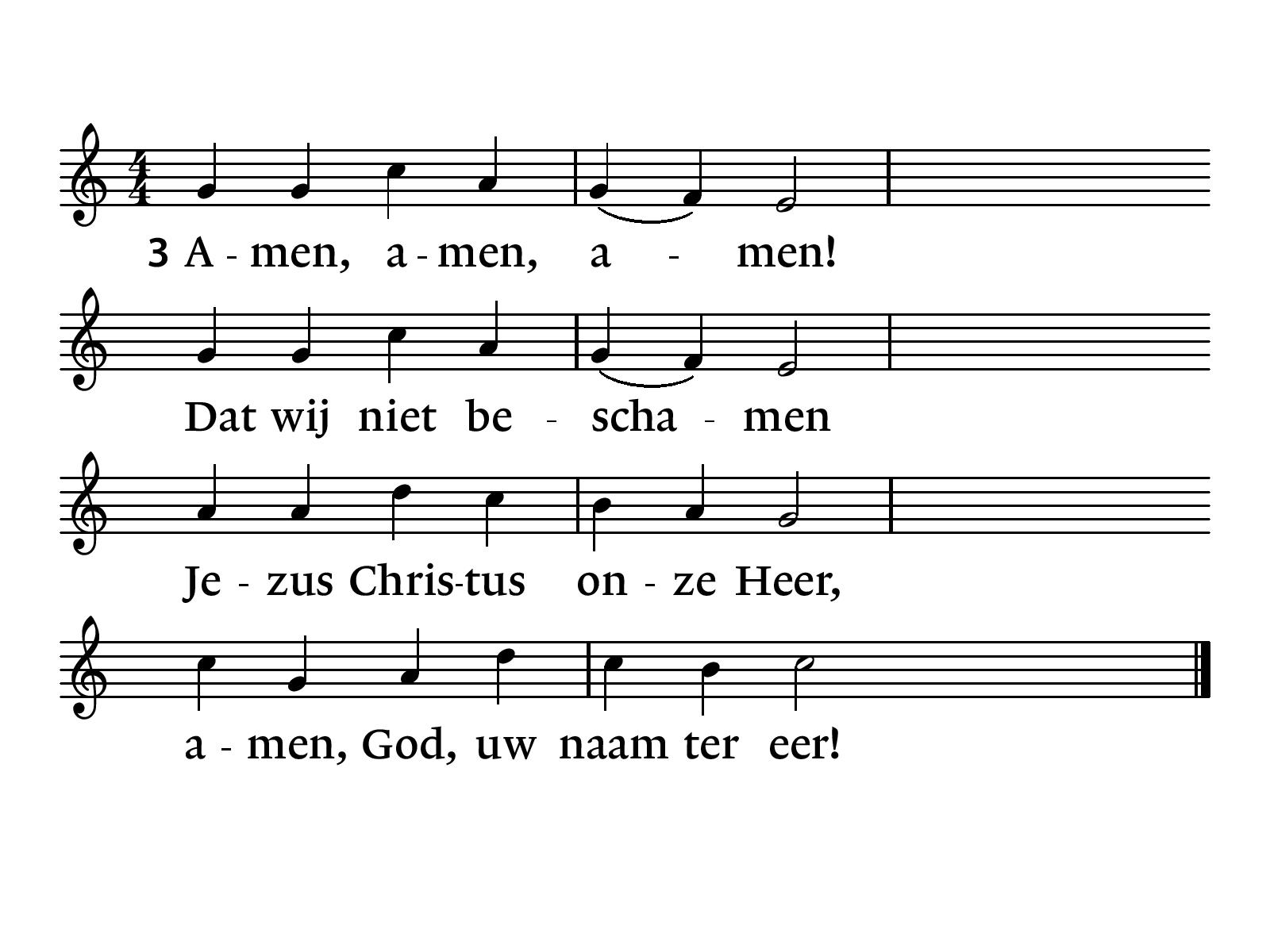 Een fijne avond gewenst!